Estrategia de contenidos para organizaciones de la sociedad civil
PROGRAMA PARA LA SOCIEDAD CIVIL
1
¿Qué es?
Contenido es todo elemento o pieza en algún formato (texto, video, audio, imagen) que vive en un medio, lleva un mensaje y provoca una emoción.
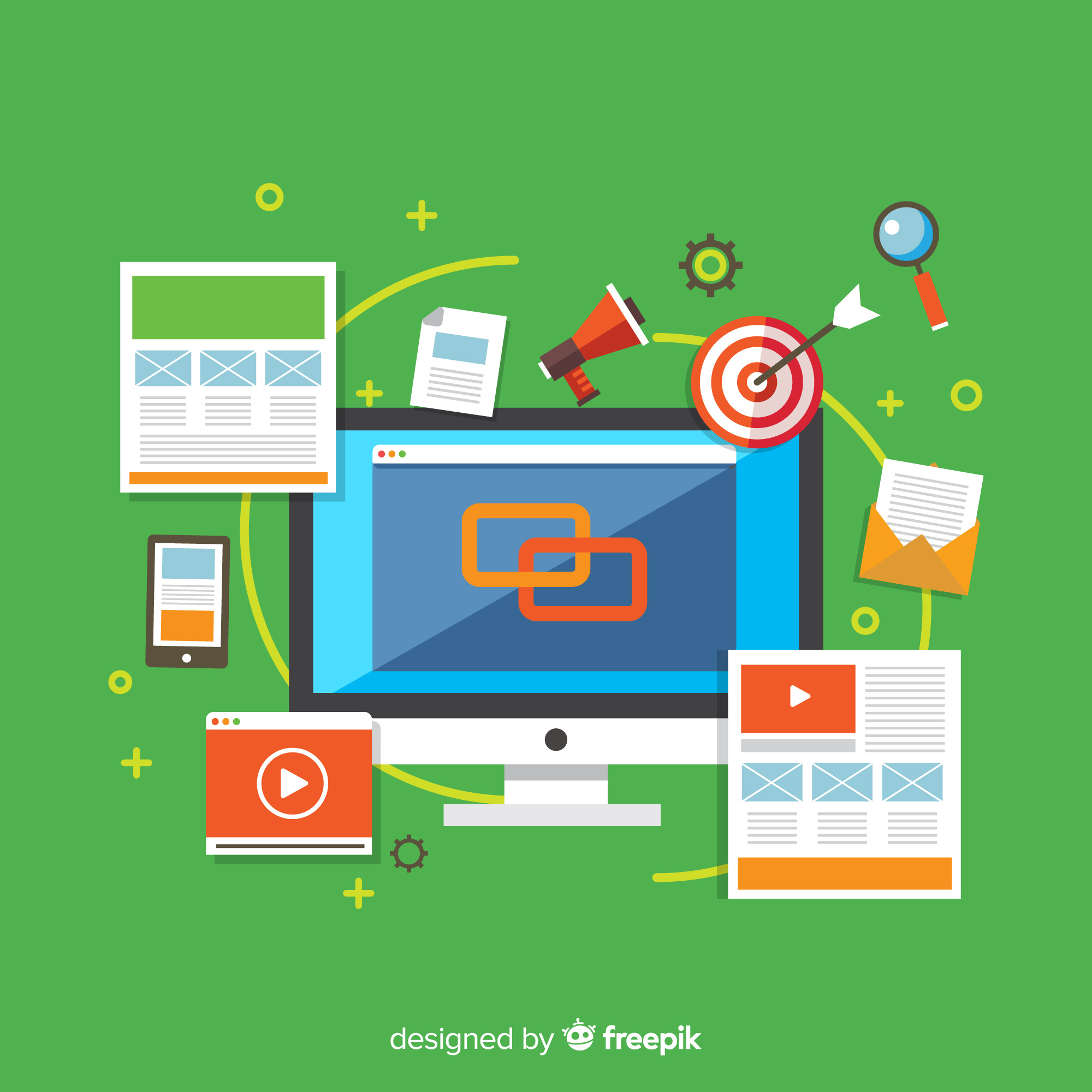 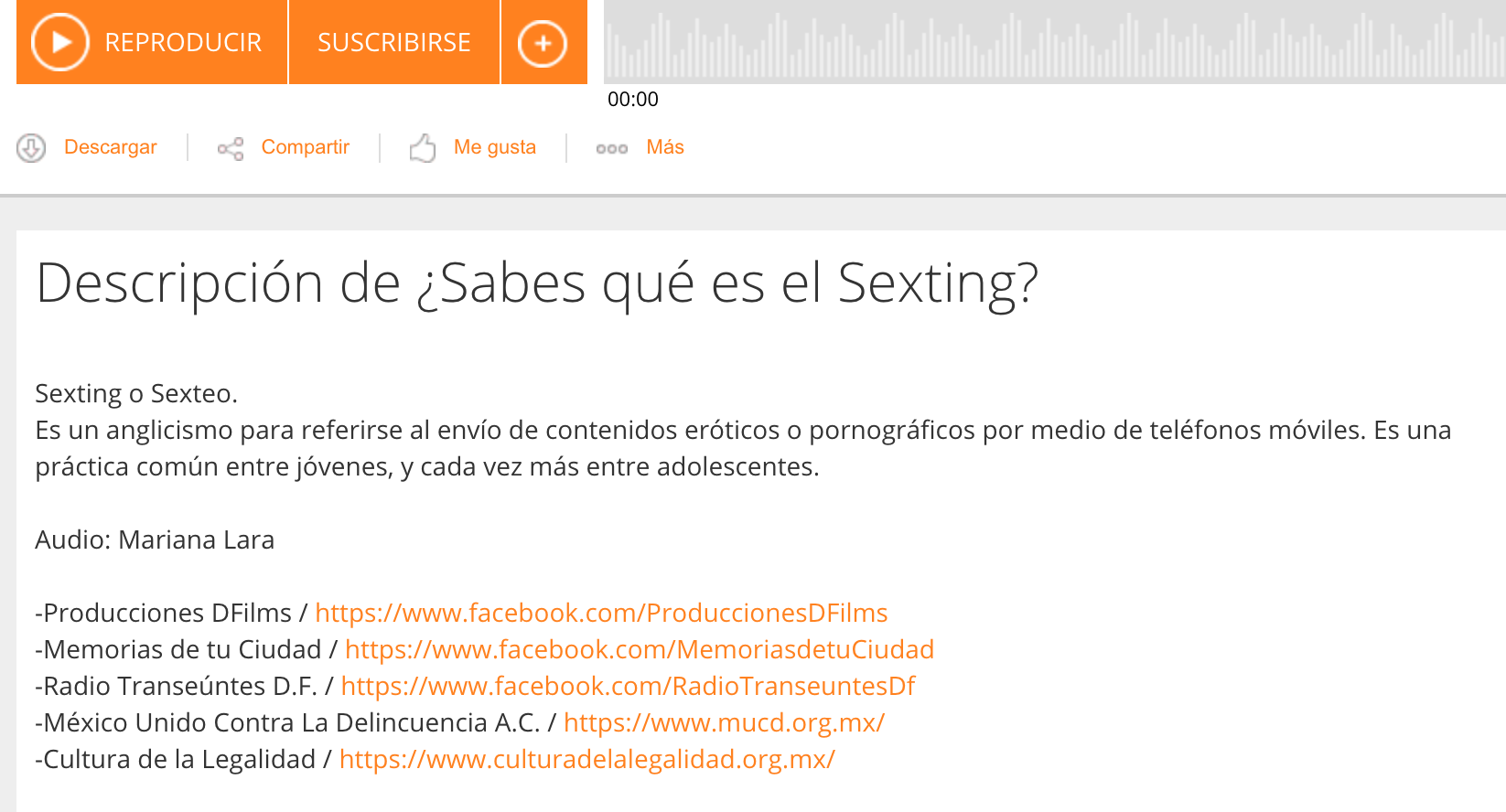 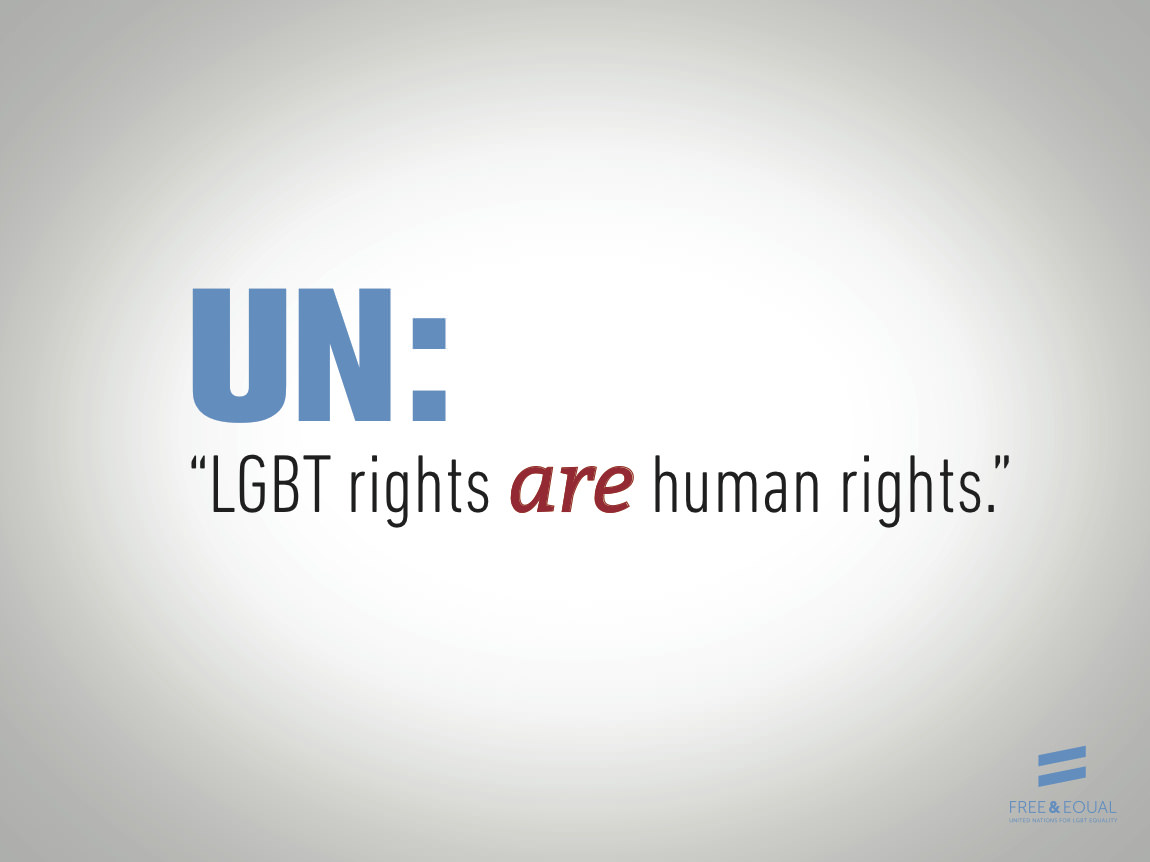 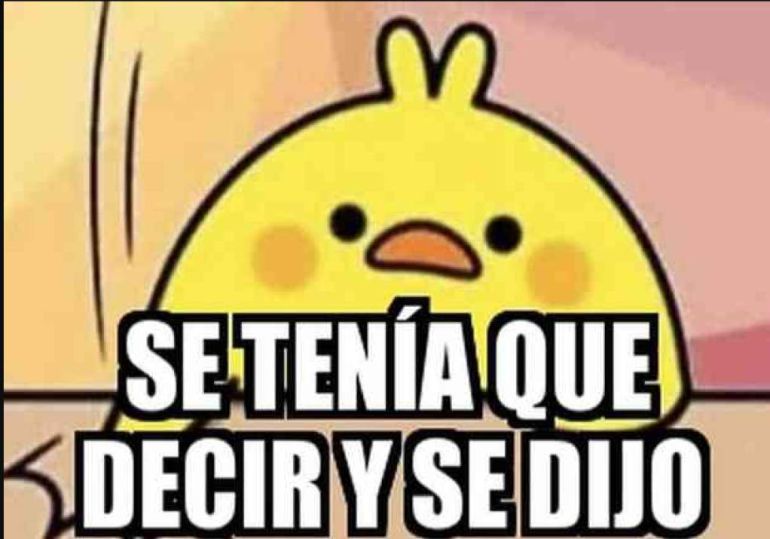 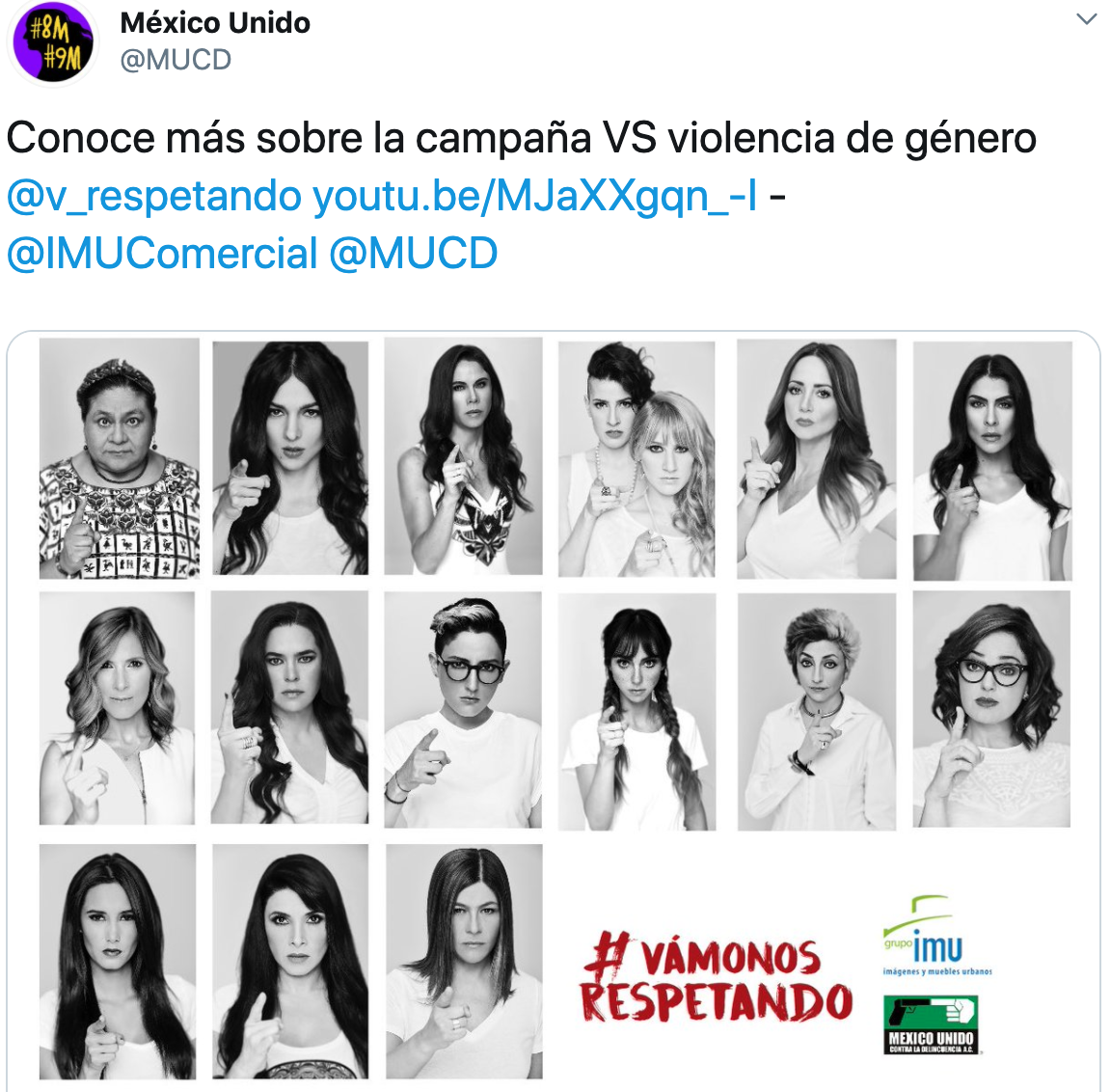 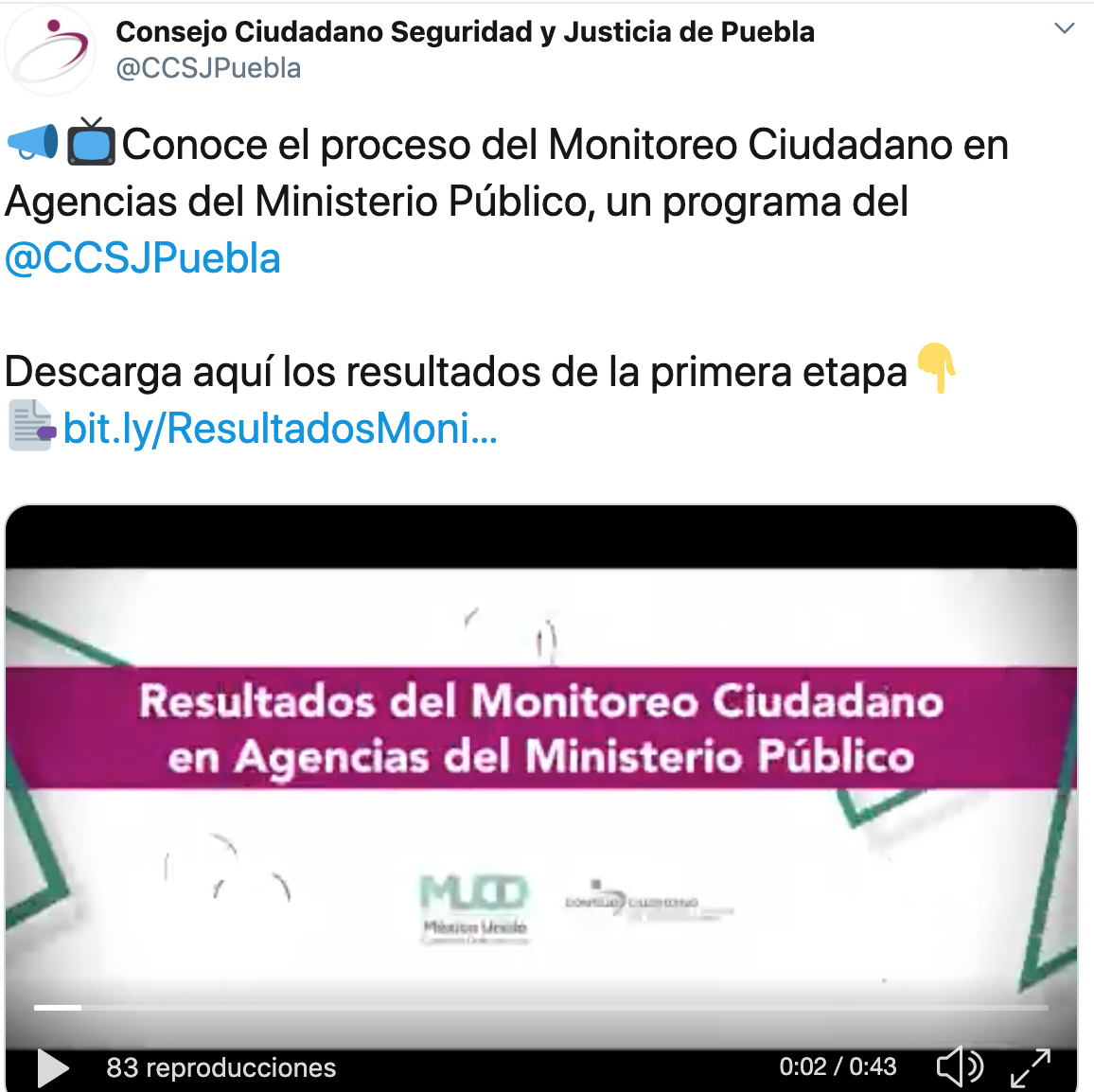 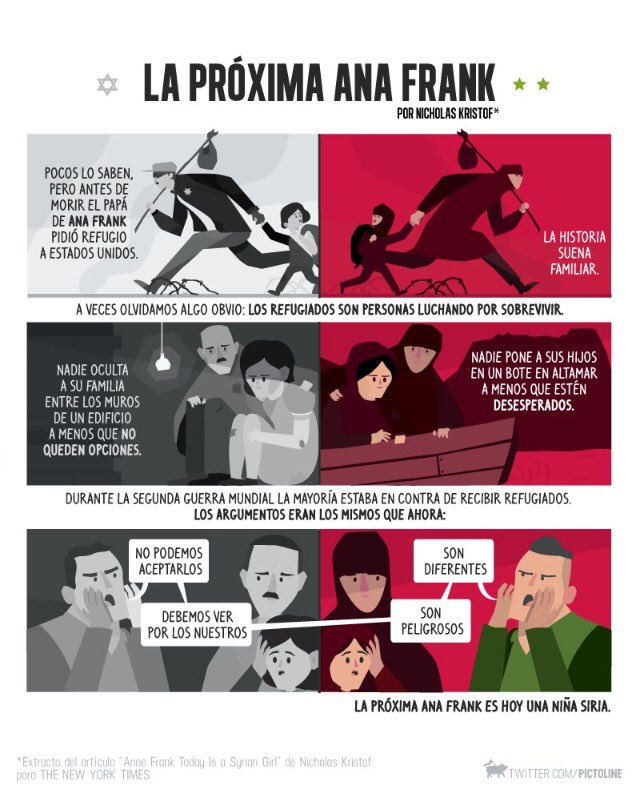 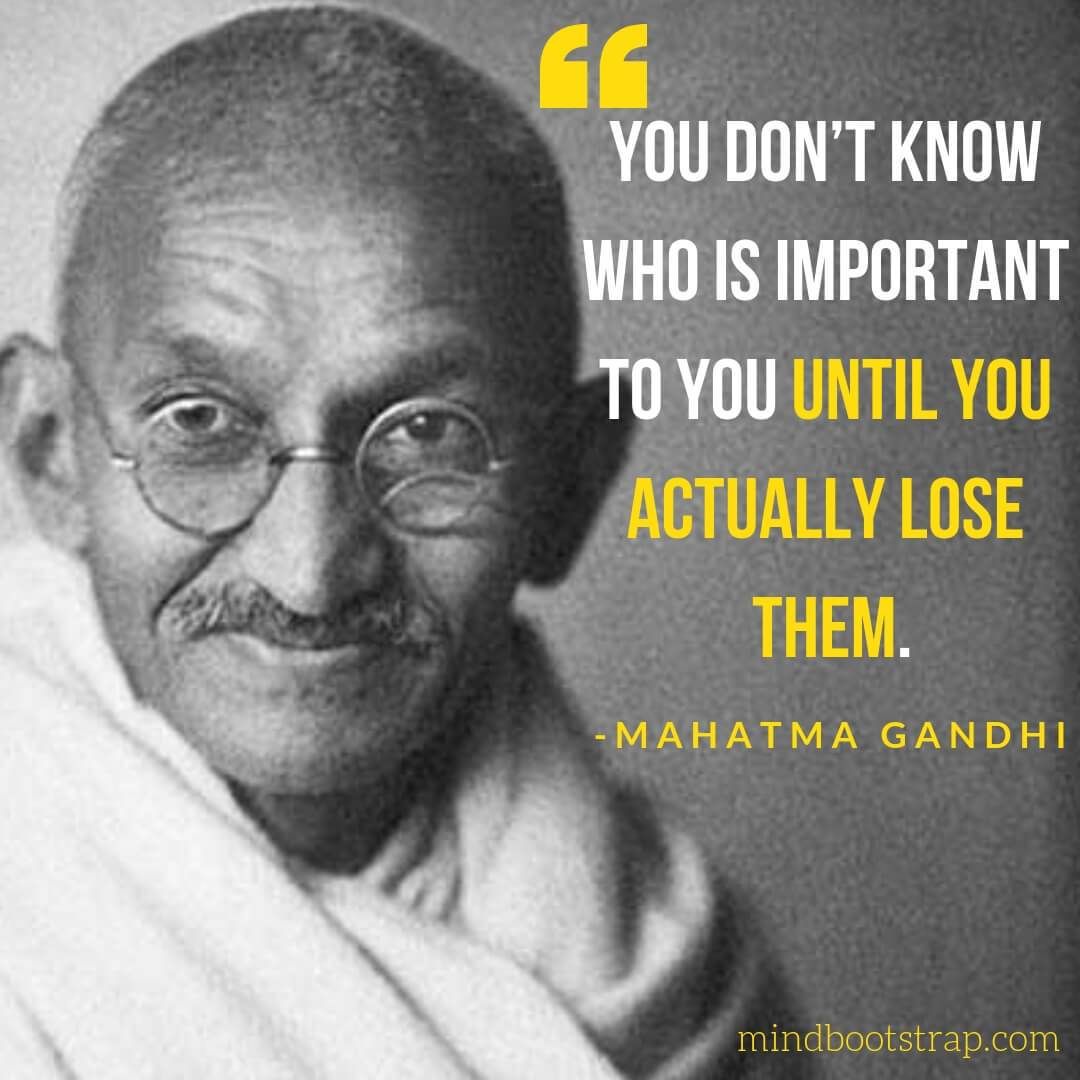 3
Estrategia de contenidos
No es sólo subir cosas a redes sociales
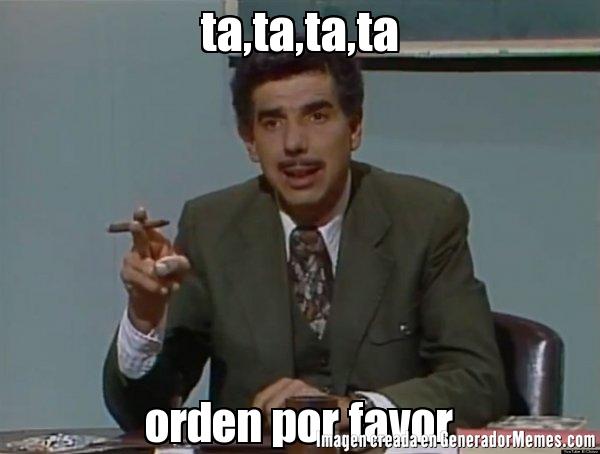 Estrategia de contenidos
¿Qué es?

Planeación, producción y calendarización de contenidos para canales y redes sociales más adecuados para los objetivos de la organización.
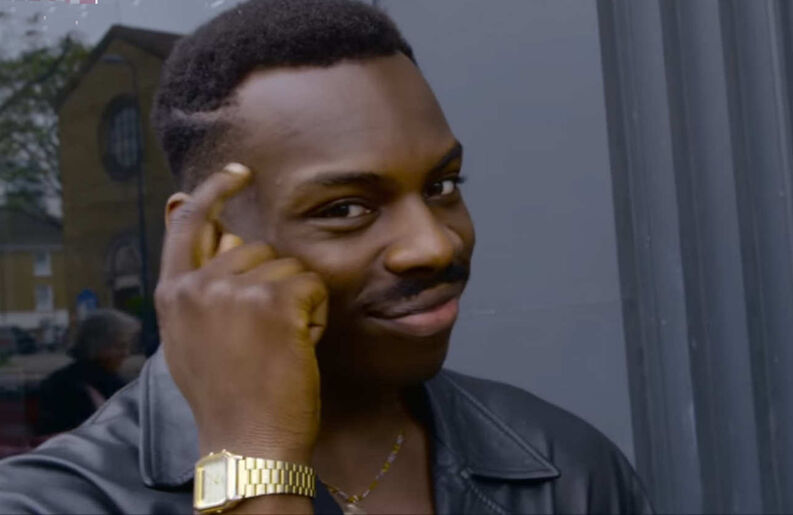 “Si no sabes qué quieres, no tienes que hacer nada”
Primero…
¿Para qué quiero comunicar?
¿A quién quiero comunicar?
¿Qué que quiero comunicar?
¿Qué tengo para comunicar?
¿Quién va a comunicar y cuándo?
Para empezar:
Ponerse de acuerdo:

Qué información se va a comunicar
A quiénes van a comunicar
Elegir canales (redes)
Asignar responsabilidades
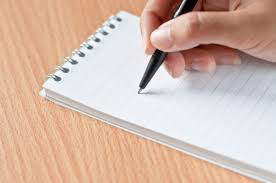 Dos clasificaciones de contenido:
Por su origen:
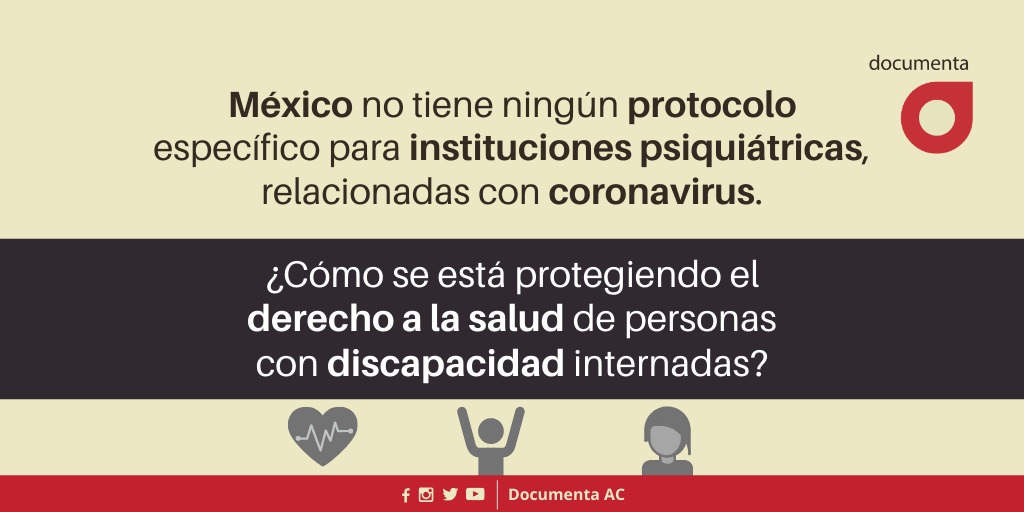 Propios
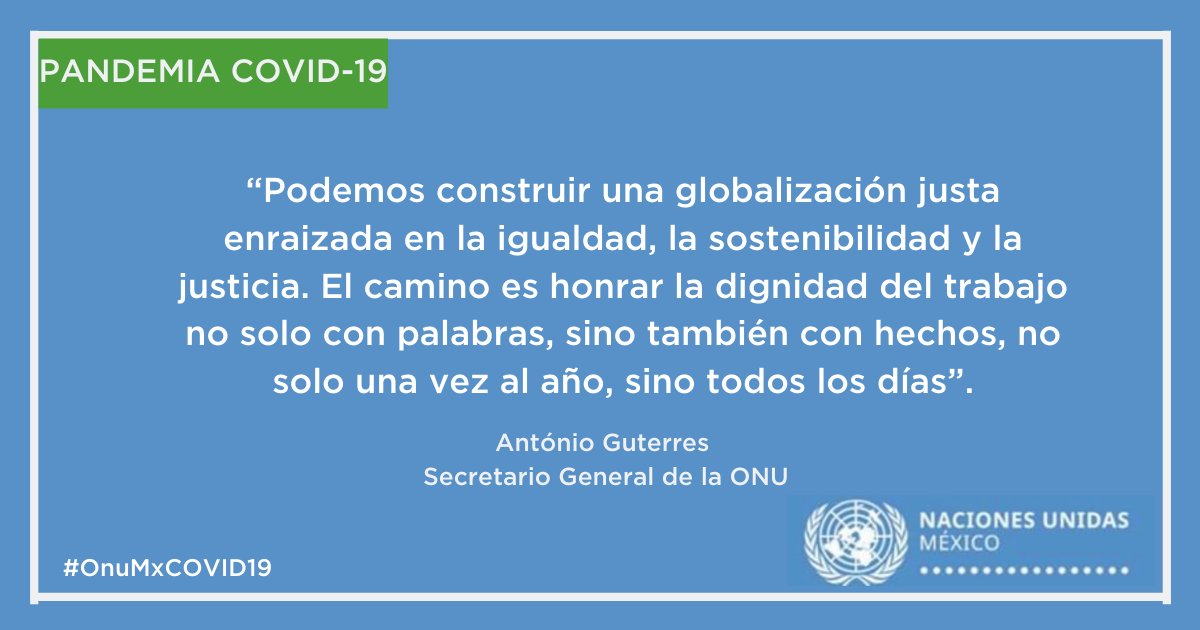 “Curados”
5/4/20
FOOTER GOES HERE
8
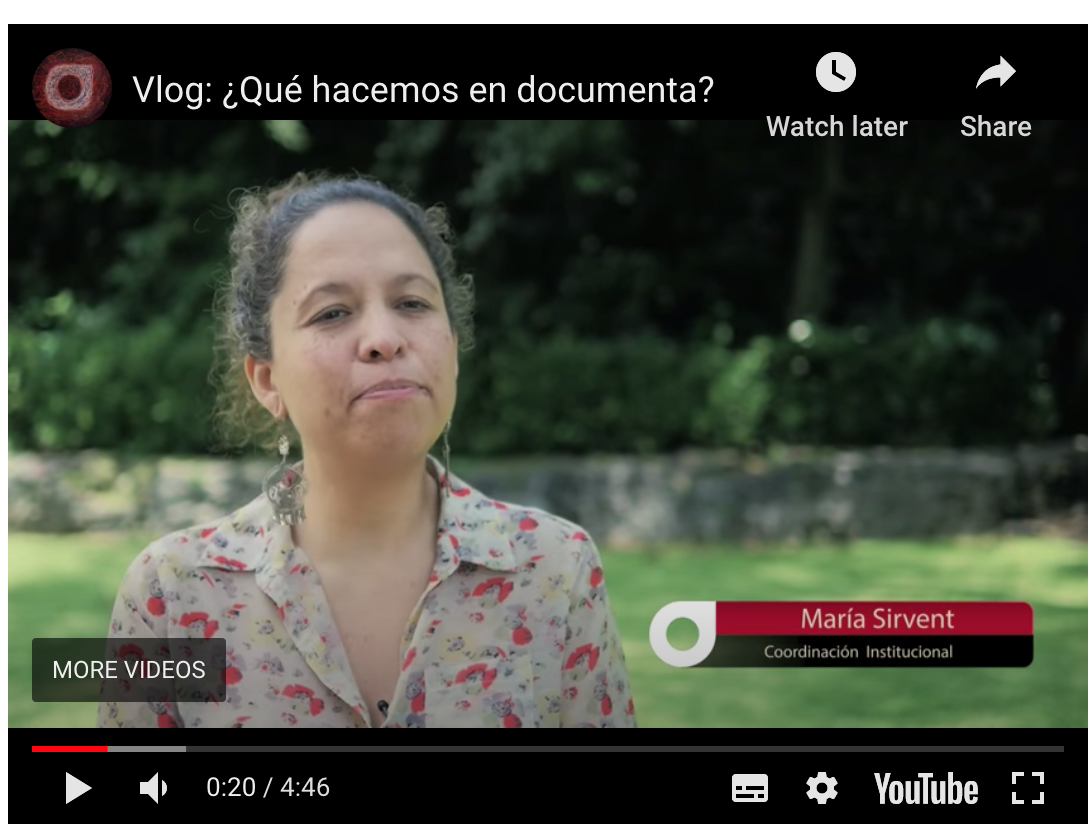 Dos clasificaciones de contenido:
Por su fin:

Sobre la organización en sí

Informativo

Branded content
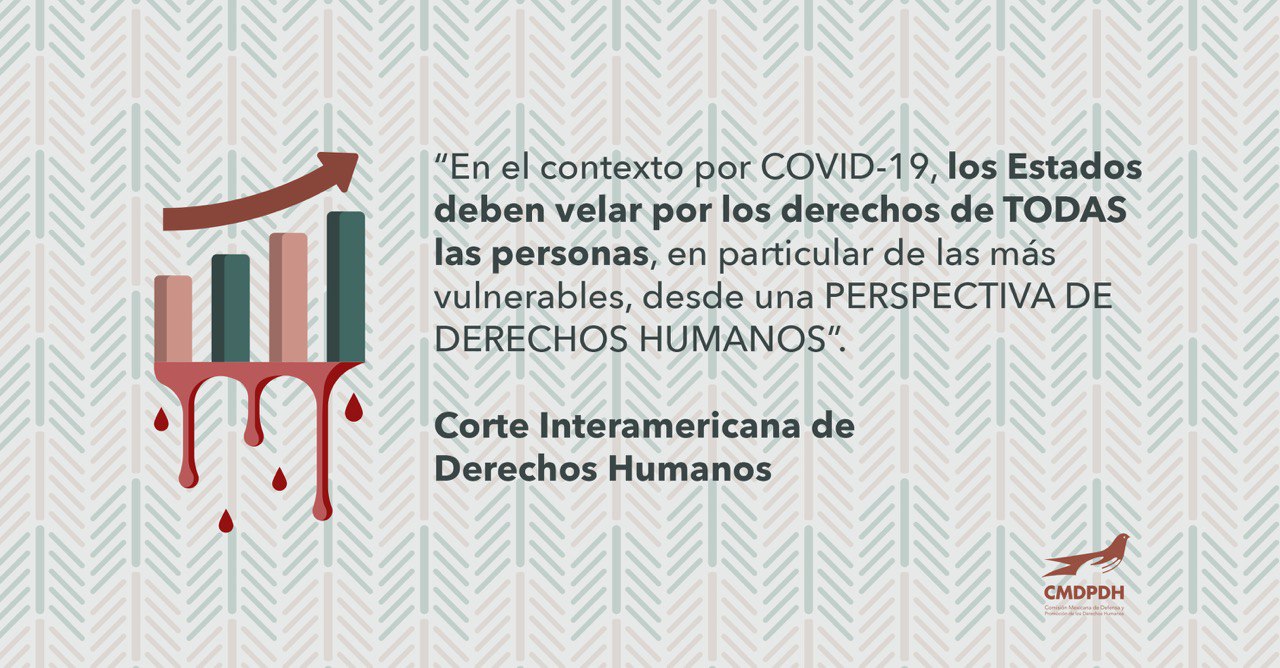 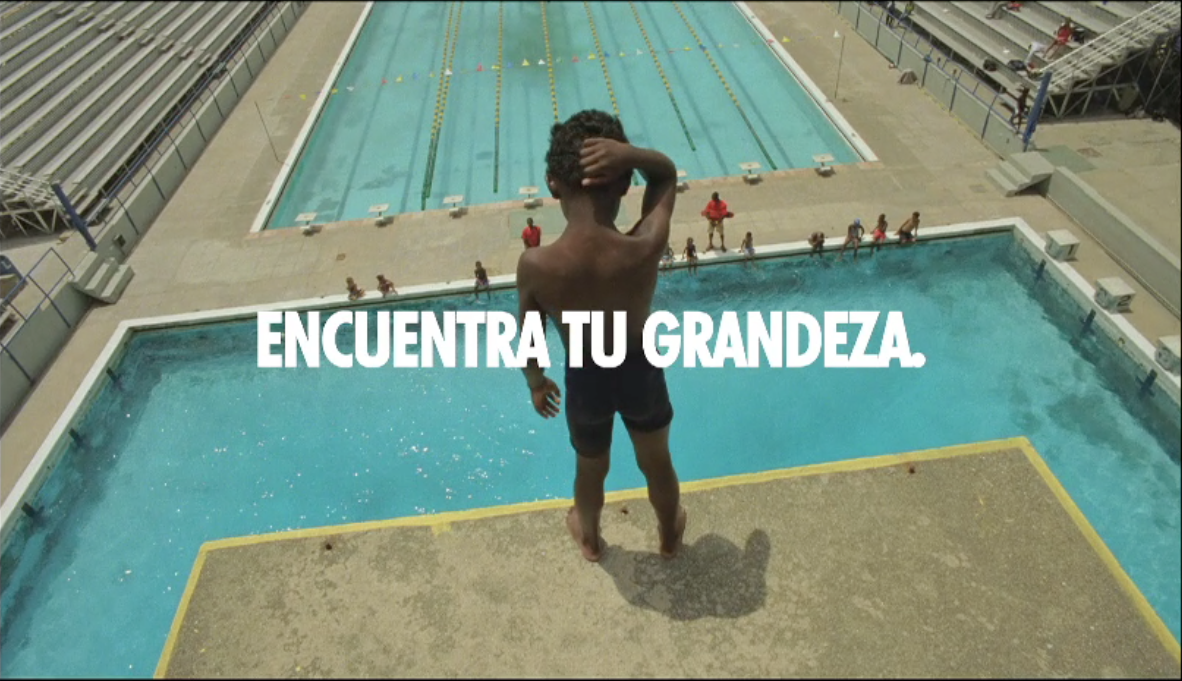 Formatos más comunes
Texto
Imágenes
Videos
Audio
Transmisiones en vivo
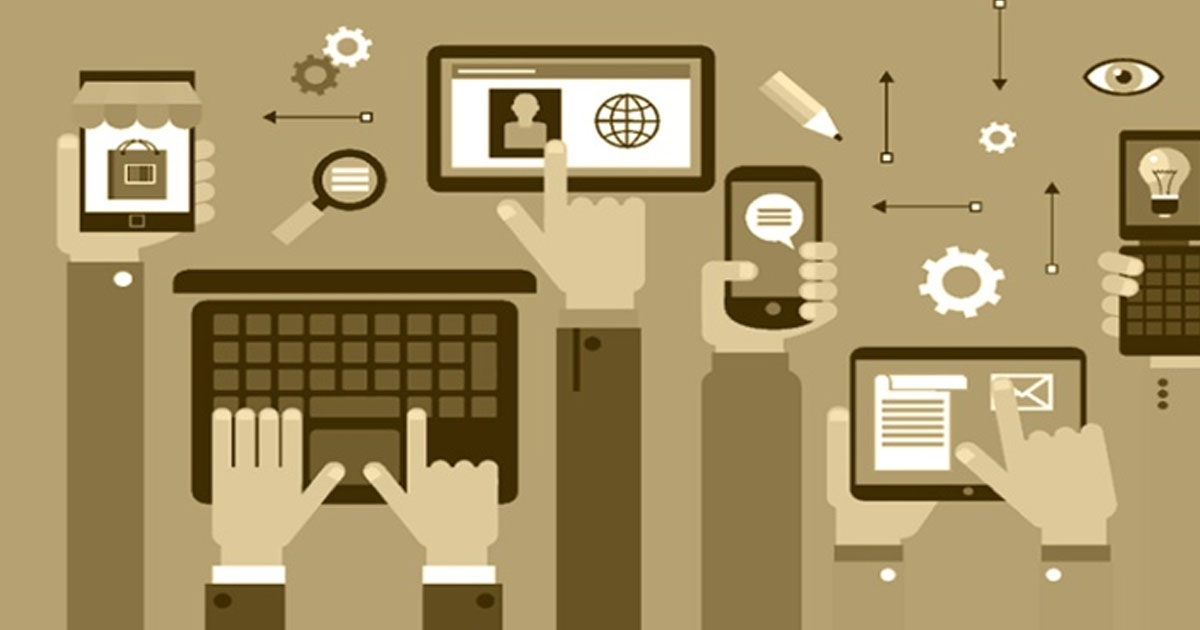 Redes sociales más comunes
Más utilizadas en México:

Facebook
Instagram
Youtube
Twitter
Whatsapp
Facebook Messenger
Tik Tok es una de las apps más descargadas en el mundo
Facebook
“Todo mundo” (audiencias muy variadas y nichos de todo tipo)

Permite crear páginas

Videos, imágenes, tranmisiones en vivo, textos cortos y largos

Requiere: trabajo de segmentación de audiencias y crear comunidad.
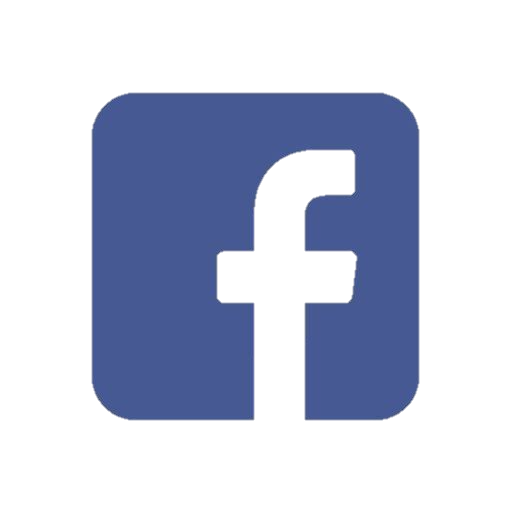 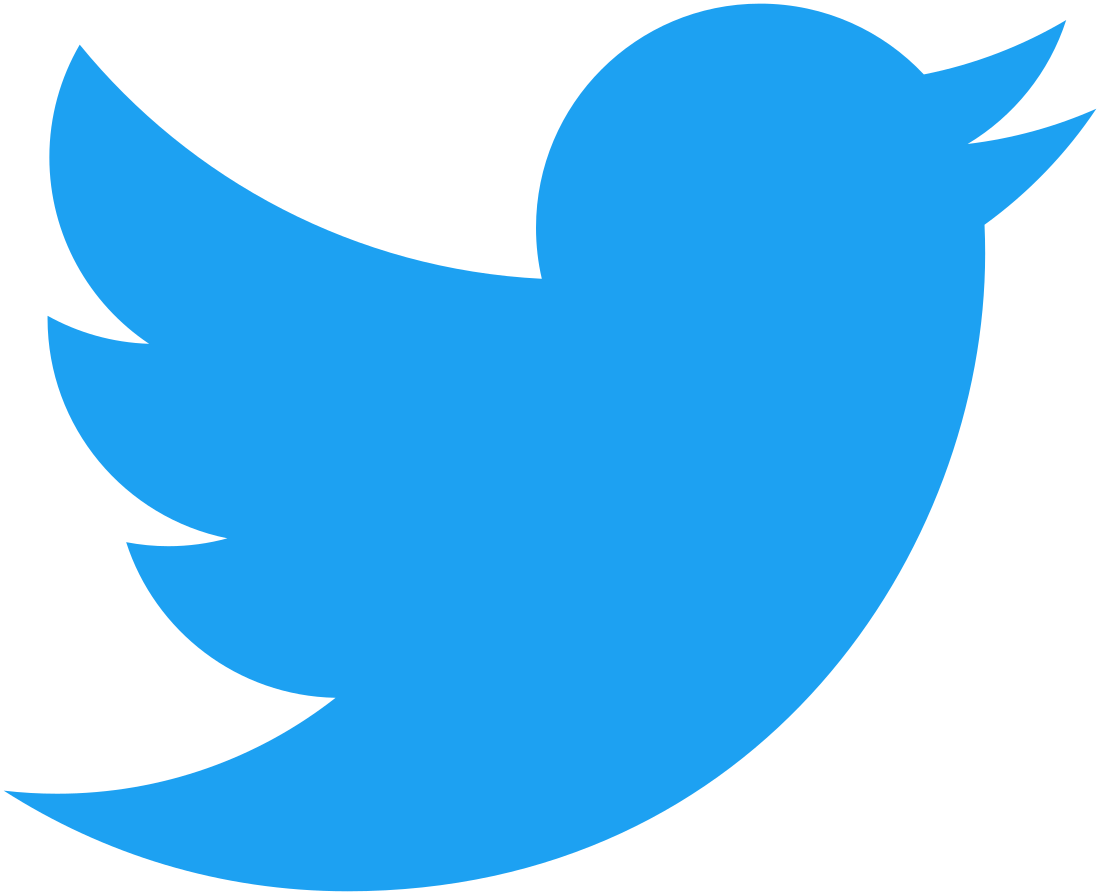 Twitter
De 25 años para arriba

 “Más especializados”

Textos cortos, imágenes, videos, transmisiones en vivo, links a otros sitios.

Información en tiempo real e interacciones con seguidores. Noticias, eventos, “servicio al cliente”. (Trending topics y #Hashtags)

Requiere: Publicar contenidos frecuentemente.  Atender conversaciones.
Instagram
De 16 a 30 años

Para marcas visuales o personas públicas 

Se administra directo del celular

Vinculación con Facebook

Imágenes, álbumes de fotos, videos cortos, videos largos (Instagram TV), Stories (contenidos temporales)

Requiere: Tener materiales visuales atractivos, bien producidos.
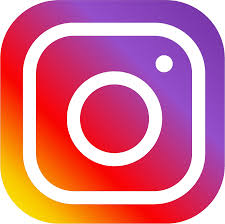 Youtube
Todo tipo de audiencias y nichos de mercado (temas de interés) variados.

Google

Canal para la organización

Repositorio de videos para distribuir en otros canales, redes, eventos…

Requiere: Segmentación. Crear contenido nuevo y de calidad frecuentemente.
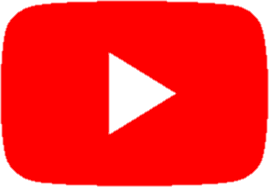 Linkedin
Personas en edad laboral

Alianzas, redes, contactos profesionales

Búsqueda de información organizacional y tendencias organizacionales

Ampliación de redes de trabajo y contactos profesionales

Videos, imágenes, links a otros sitios, textos largos

Slideshare
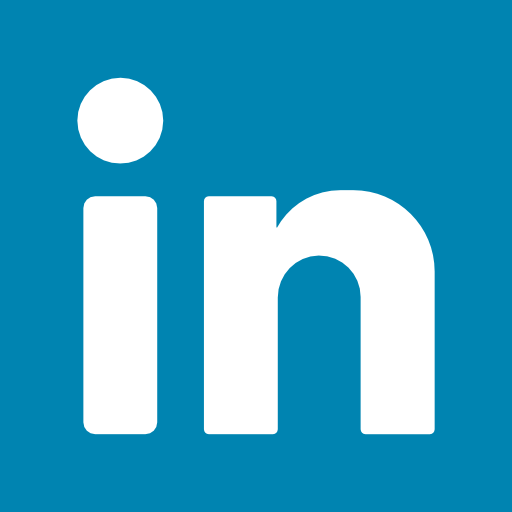 Pinterest
Personas que buscan inspiración para hacer algo

Moda, cocina, arquitectura, decoración del hogar, diseño, arte, figuras públicas…

Imágenes y álbumes de imágenes por categorías

Requiere: Materiales visuales ¿La organización puede inspirar visualmente en algo a otras personas?
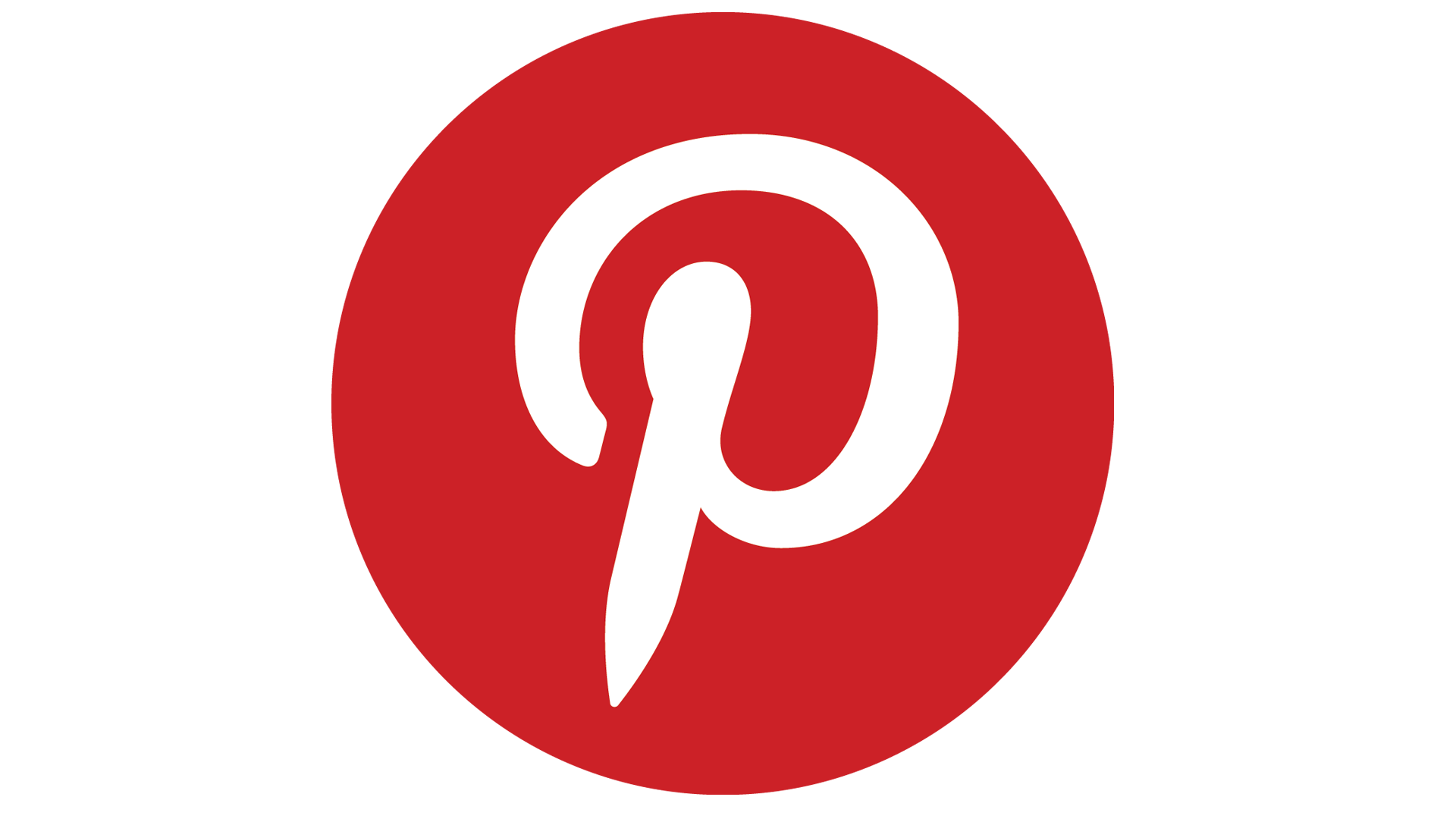 Tik Tok
Jóvenes menores de 25

Demostración de talentos: Baile, posturas, suertes, retos

Videos cortos que pueden exportarse para subirse a otras redes

Herramientas de edición de video internas

Requiere: Lenguaje adecuado para la audiencia principal.  ¿Puede la organización lanzar retos?
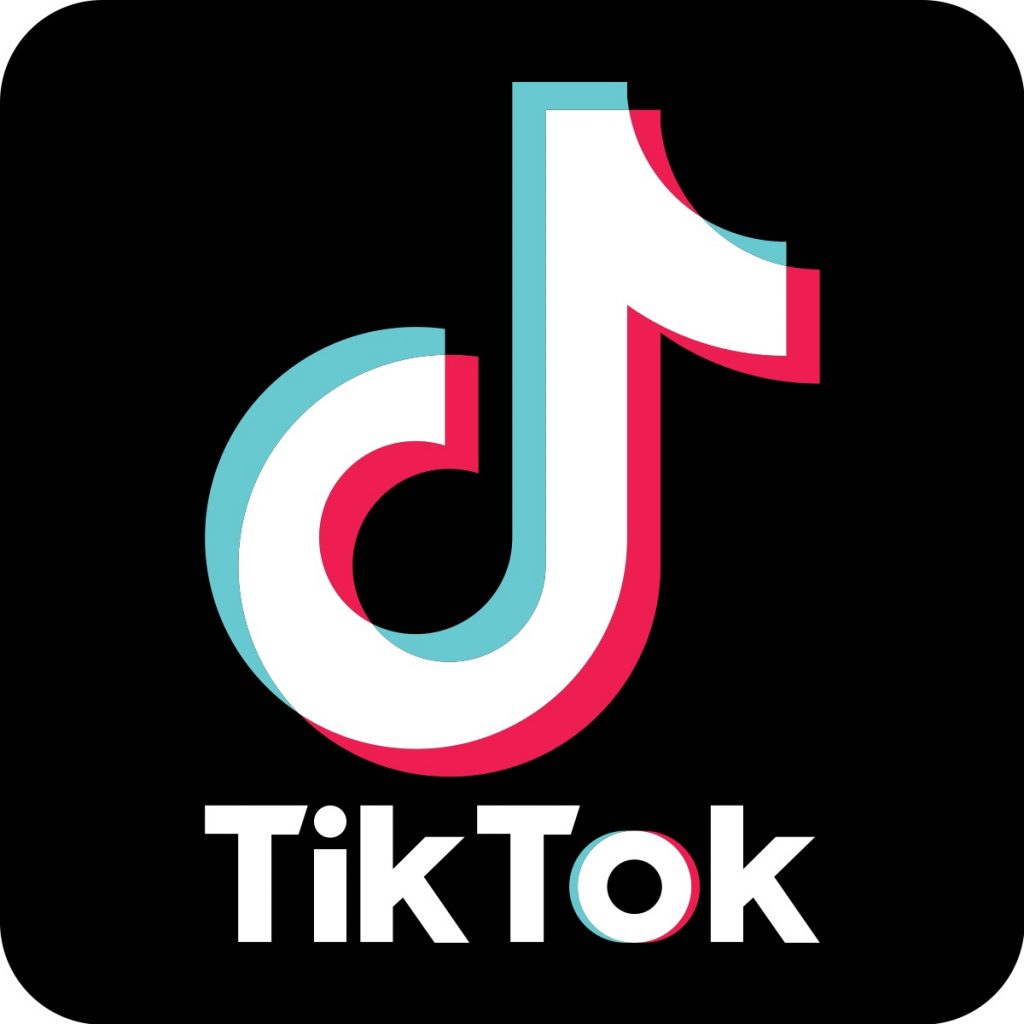 Spotify
Distribución de contenido en audio. 

Playlists (listas de reproducción) o podcasts (programas de radio “grabados”)

Útil para generar empatía y comunidad con ciertas audiencias. 

Requiere: Capacidad de producción.
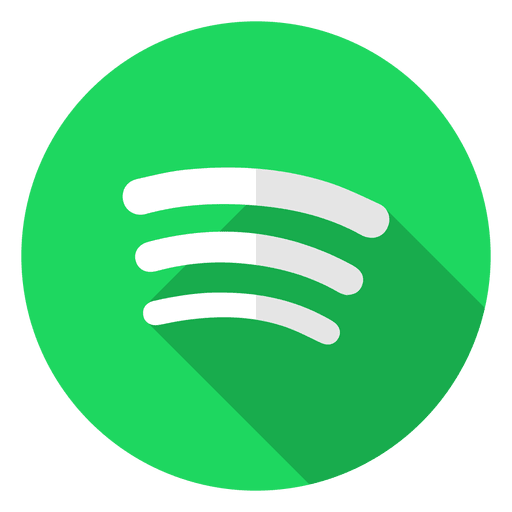 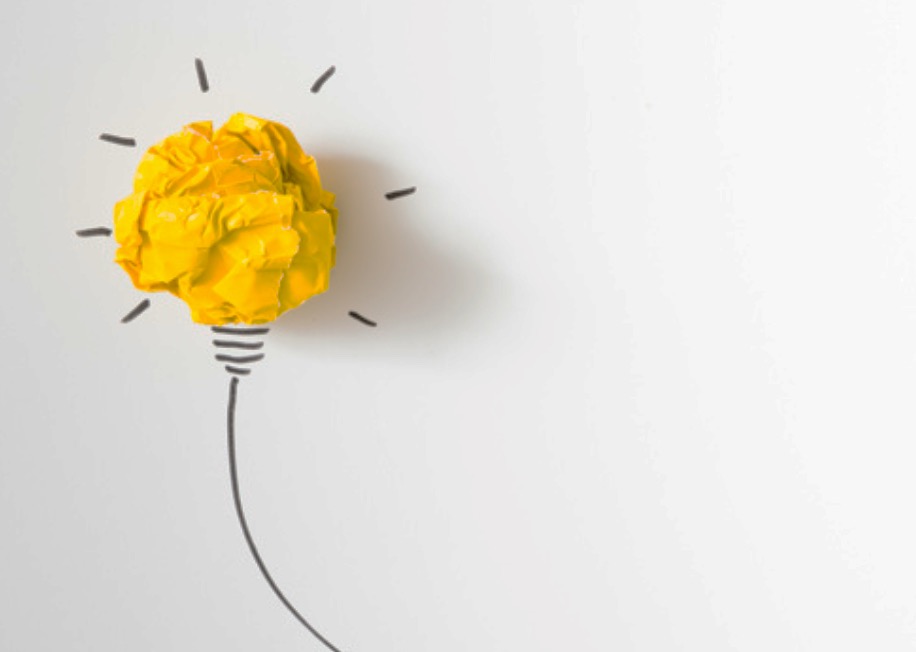 Algunas ideas…
20
Formato texto
Noticias sobre actividades de la organización y sus resultados
Artículos con historias de éxito de personas apoyadas por la organización
Opiniones sobre temas de interés para la organización
Información de apoyo y orientación
Colaboraciones de personas expertas
Preguntas del público y respuestas
Historias breves o análisis de información a través de micro textos (hilos).
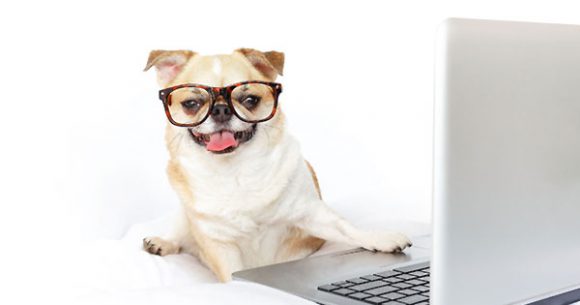 21
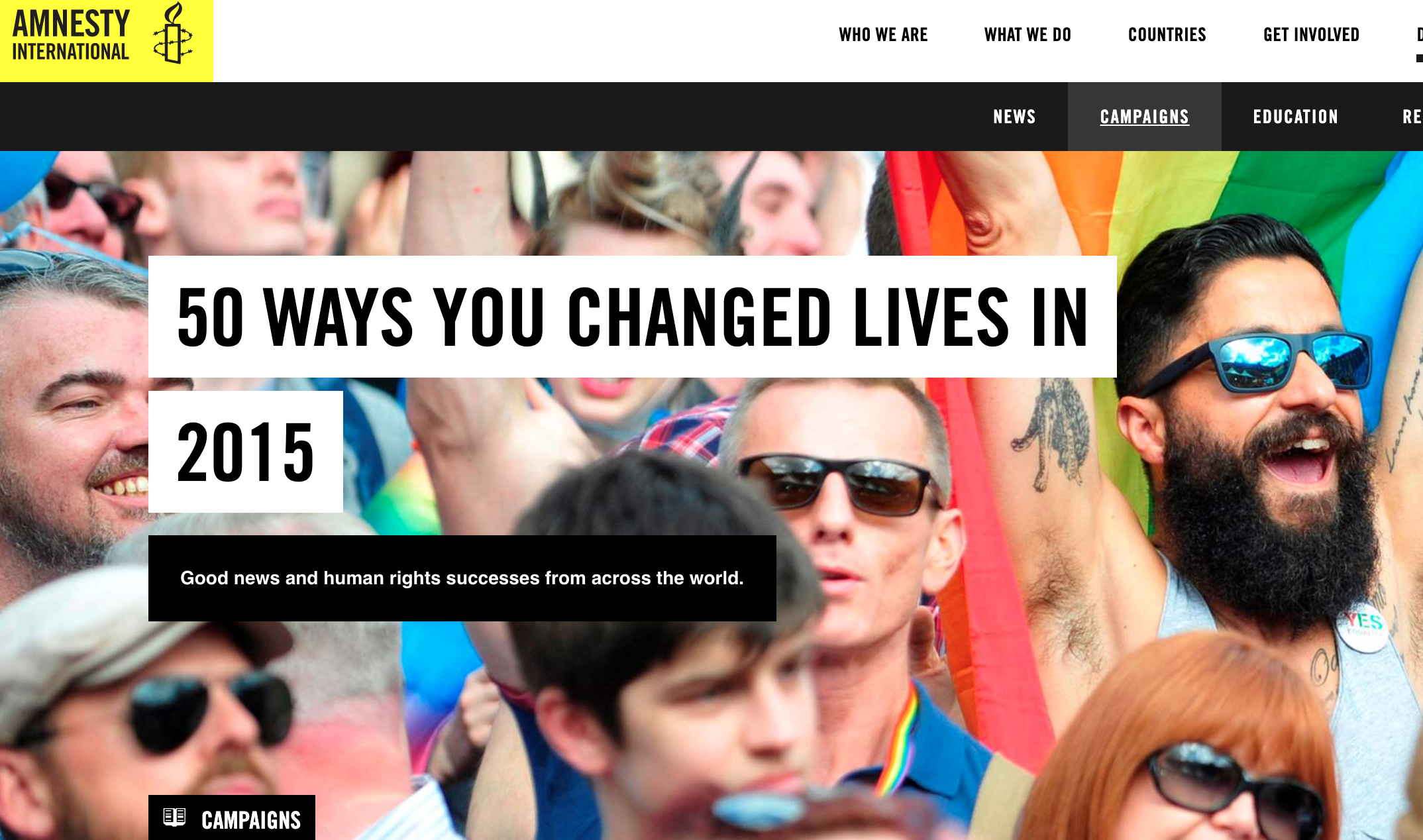 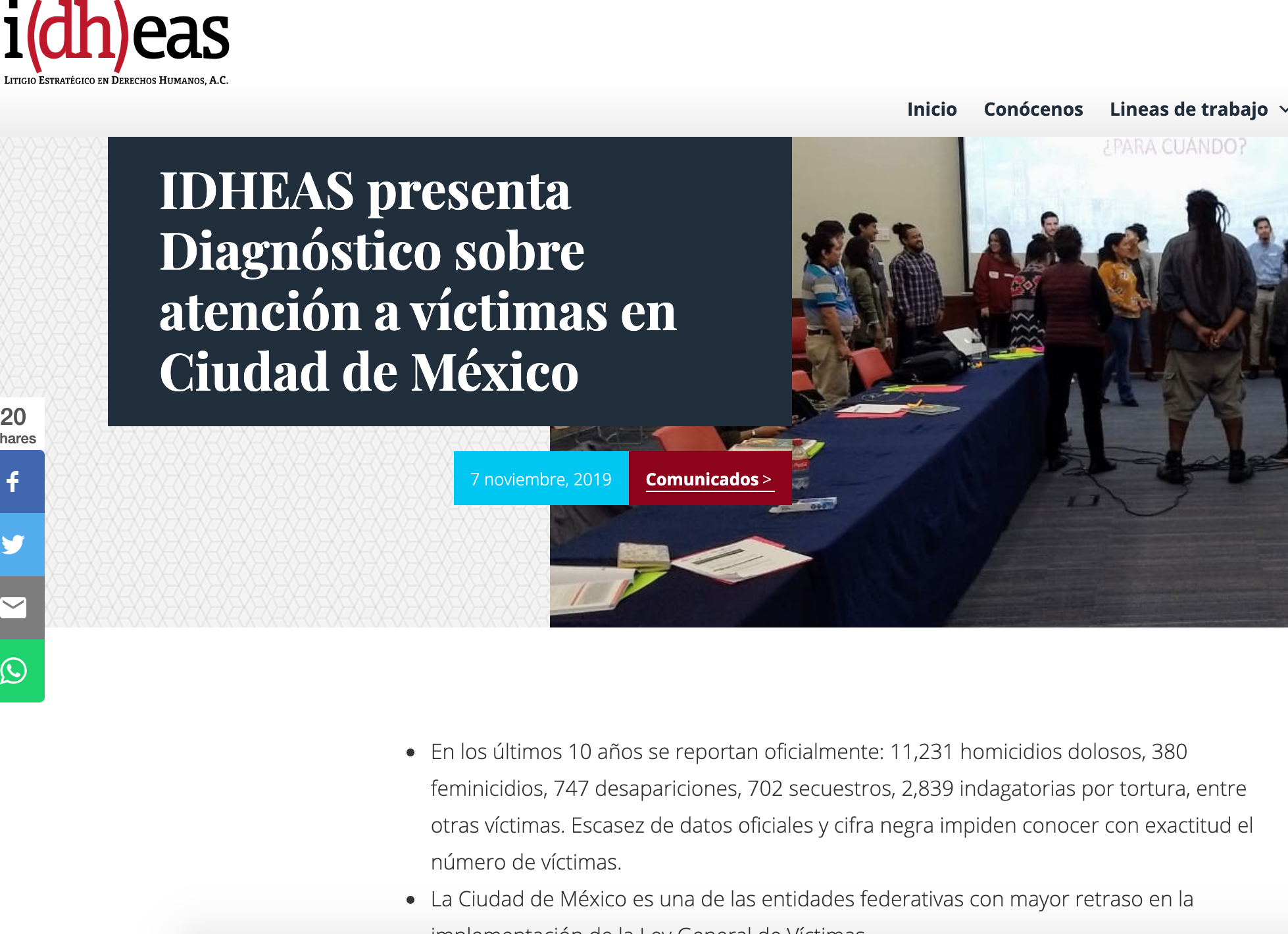 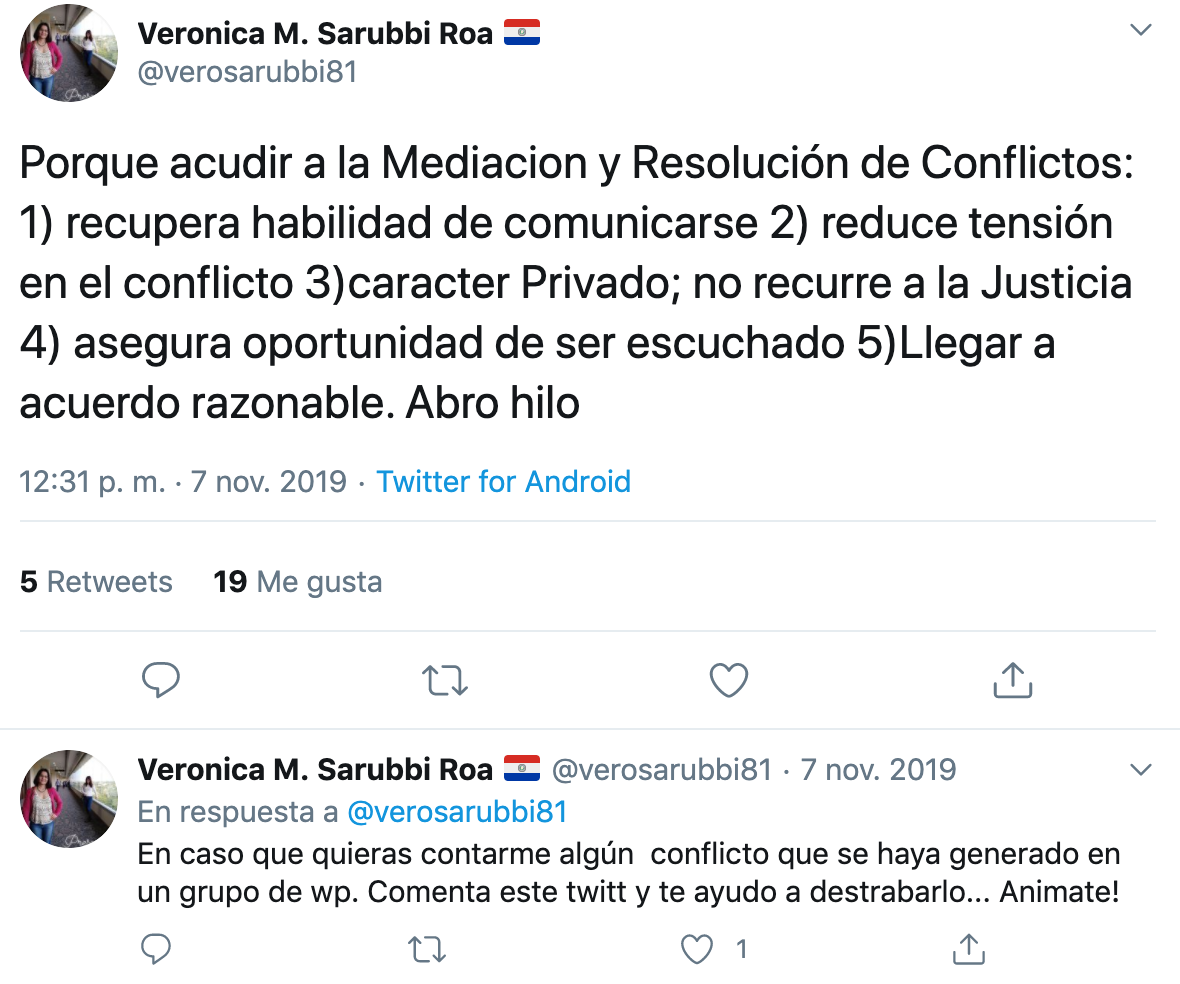 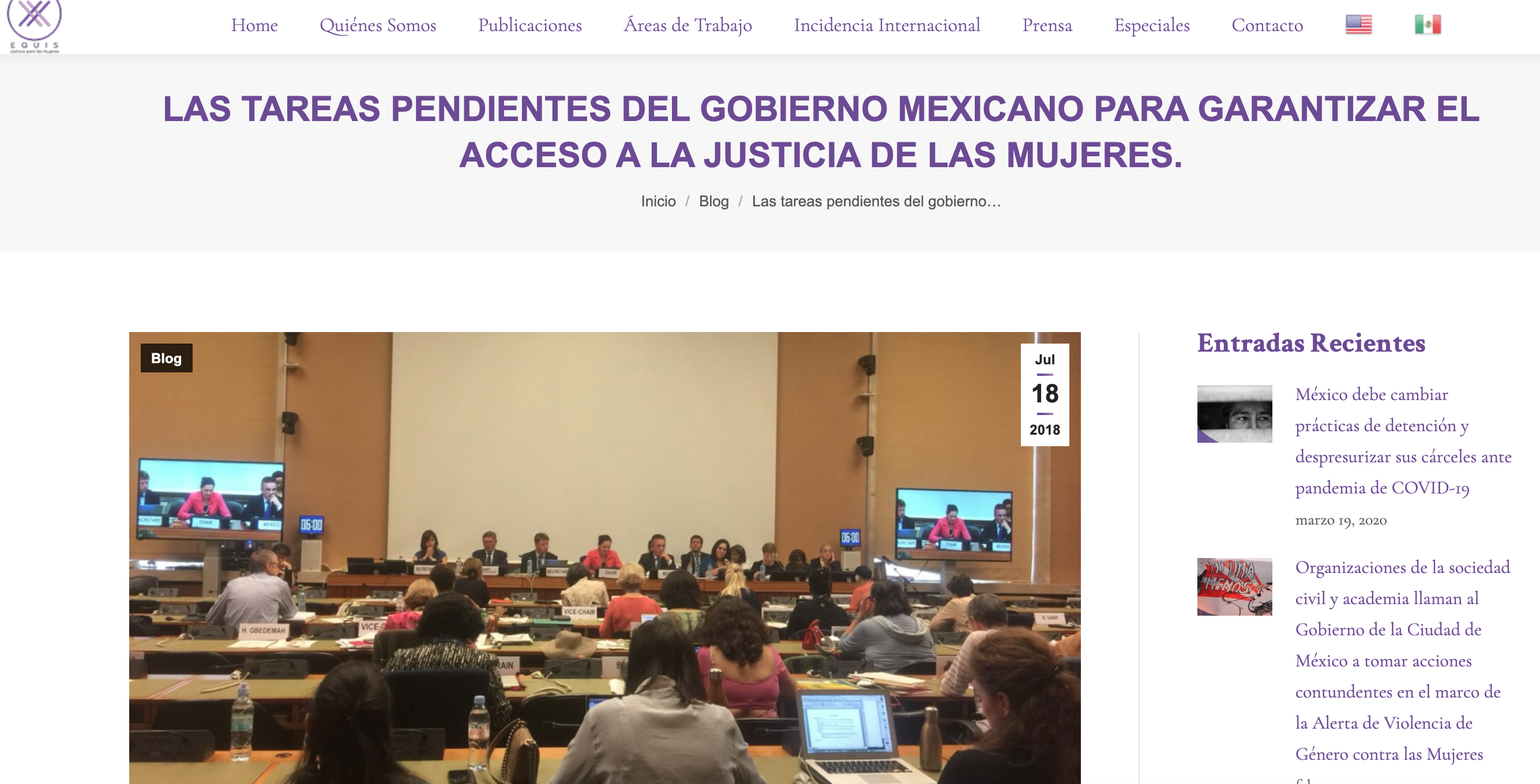 22
Imágenes
Álbumes sobre actividades de la organización
Explicación de conceptos en carruseles de imágenes o .gif
Historias breves en carruseles de imágenes o .gif 
Comparativos “Antes” y “Después”
Comparativos gráficos sobre la problemática que atiende la organización 
Infografías sobre el trabajo de la organización
Infografías sobre una historia o caso de éxito 
Infografías para dar información útil
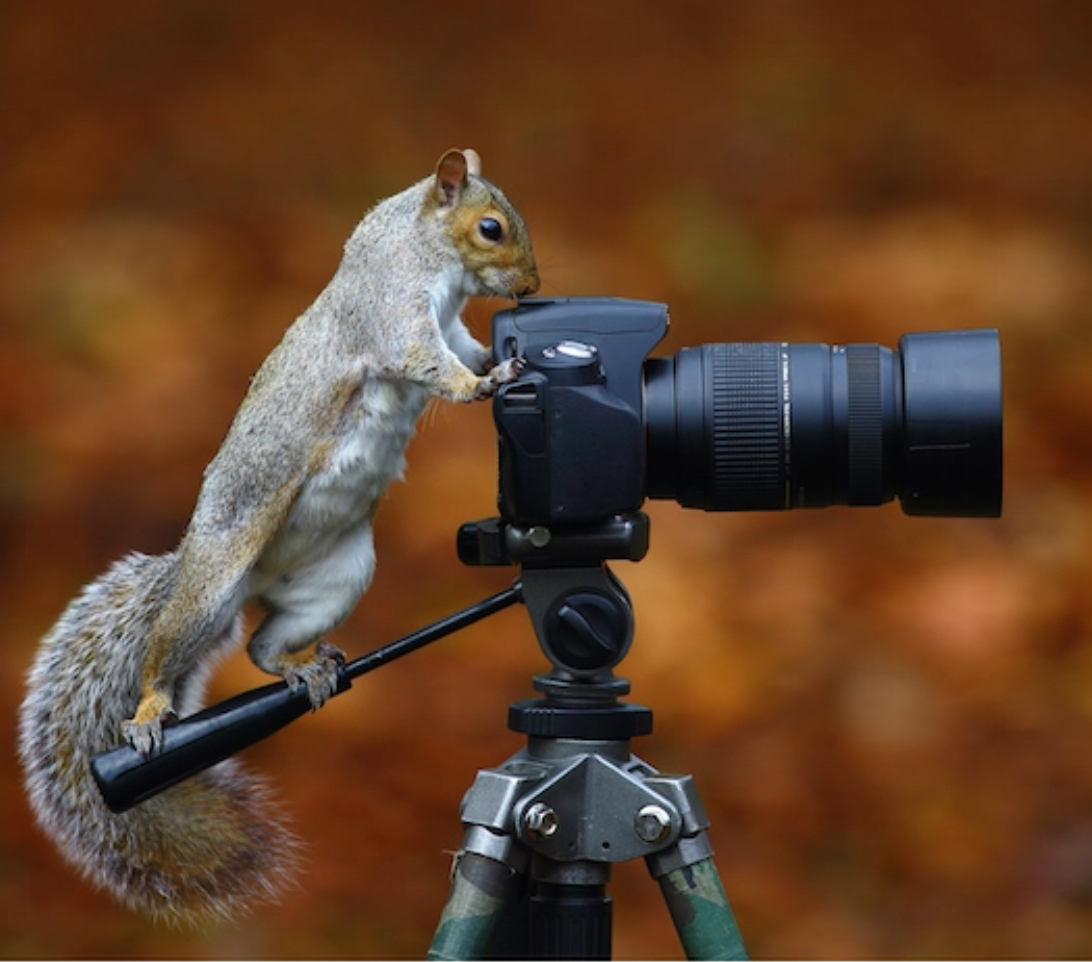 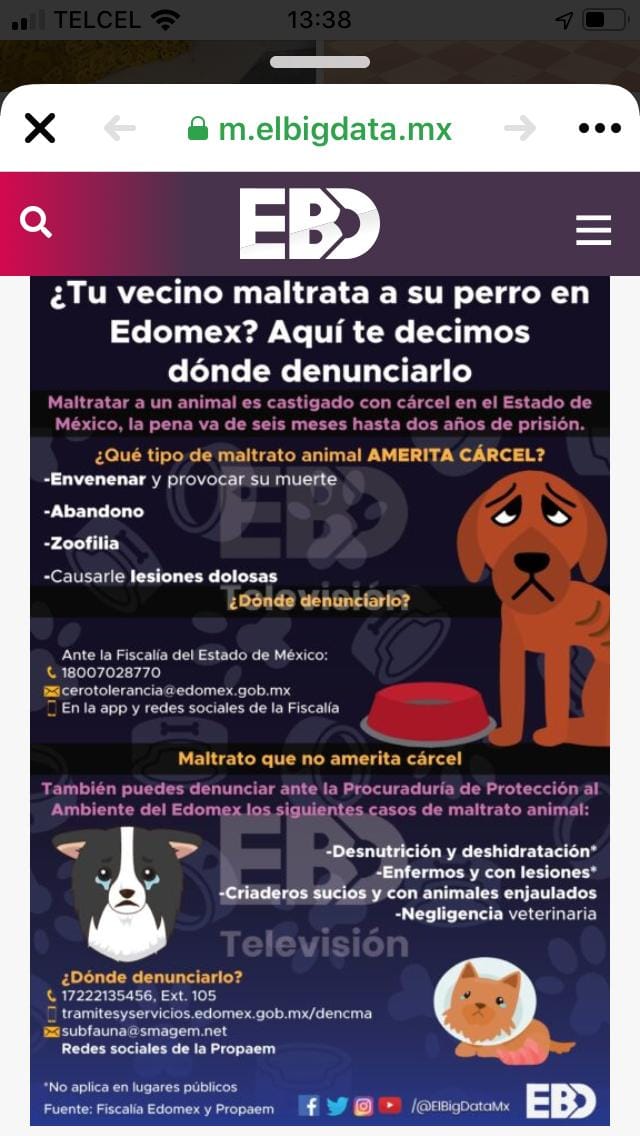 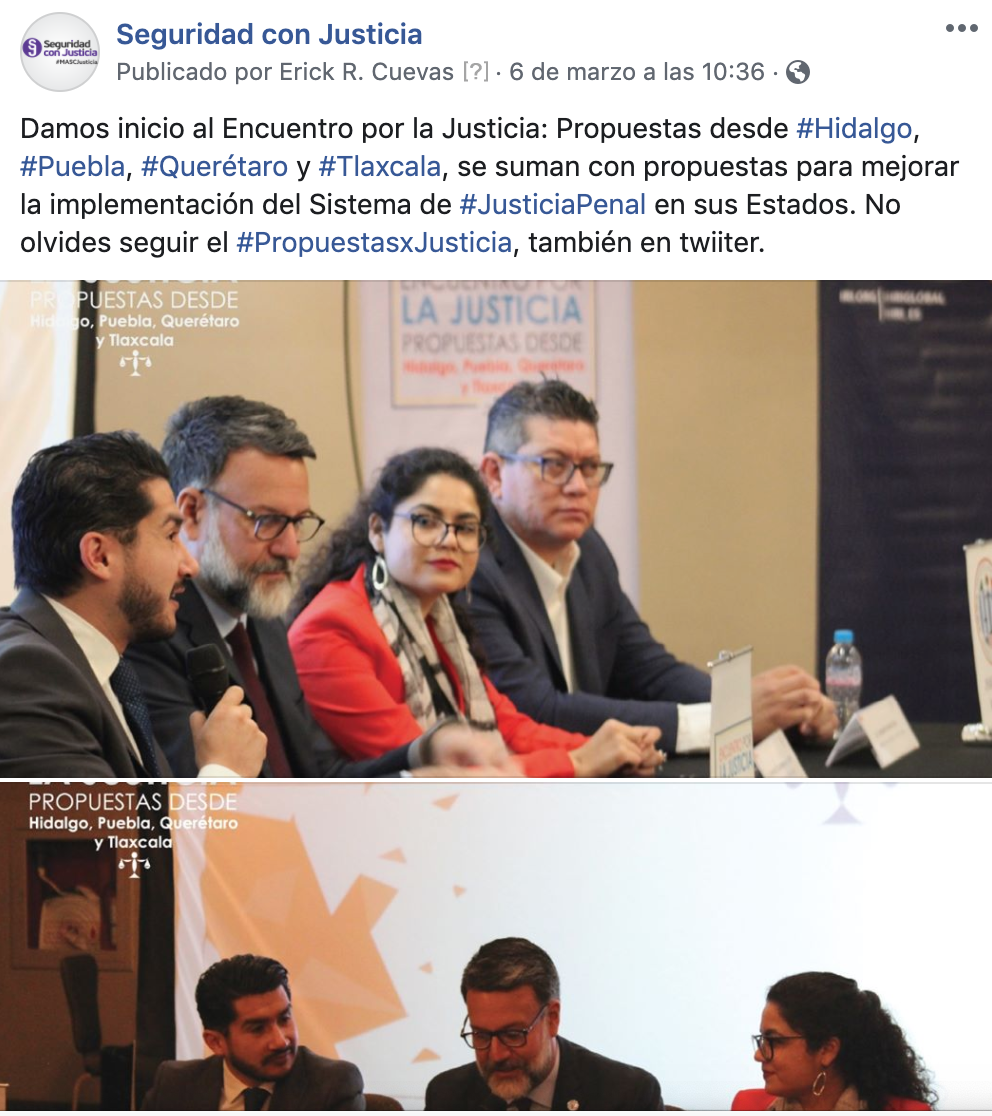 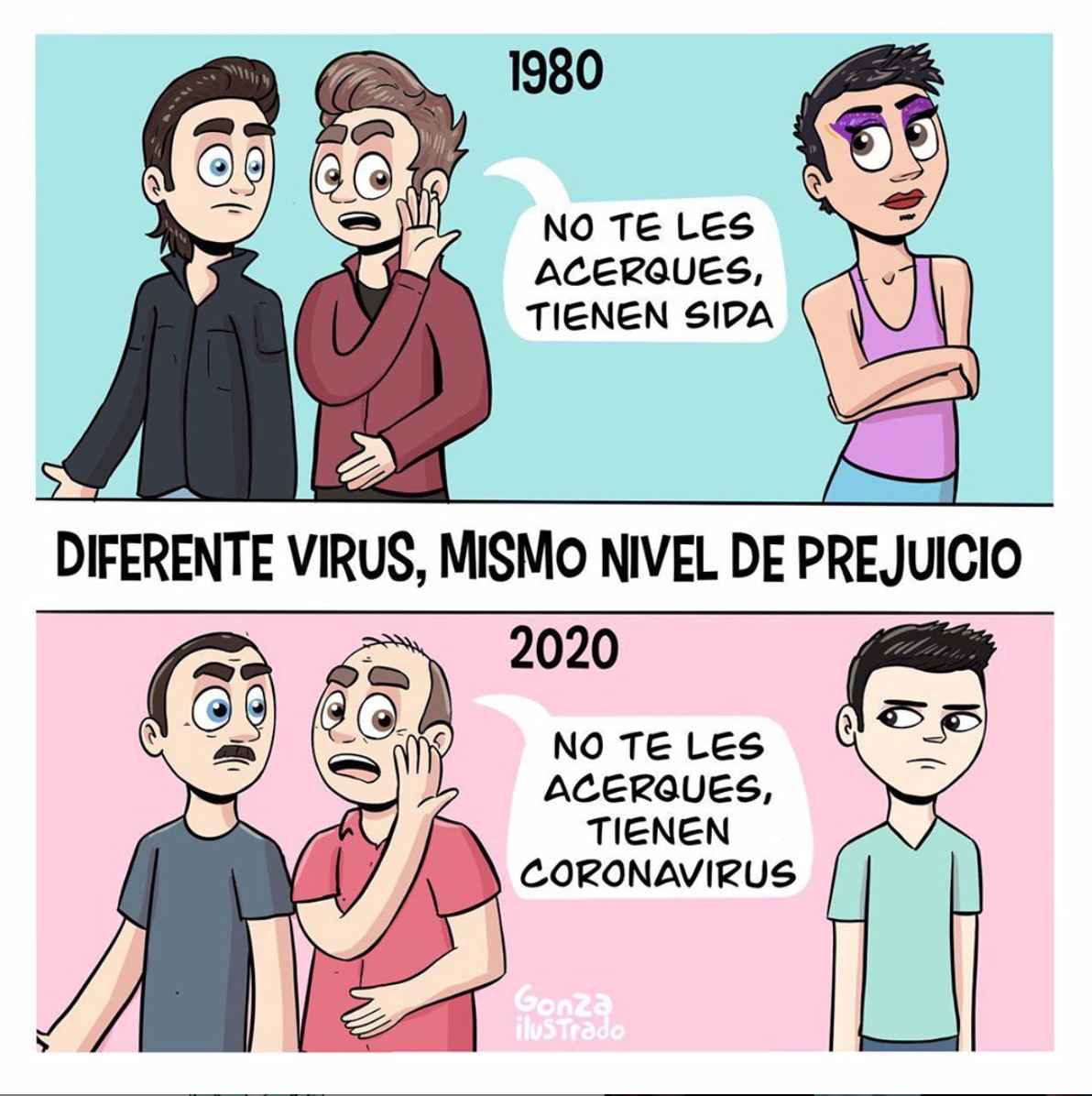 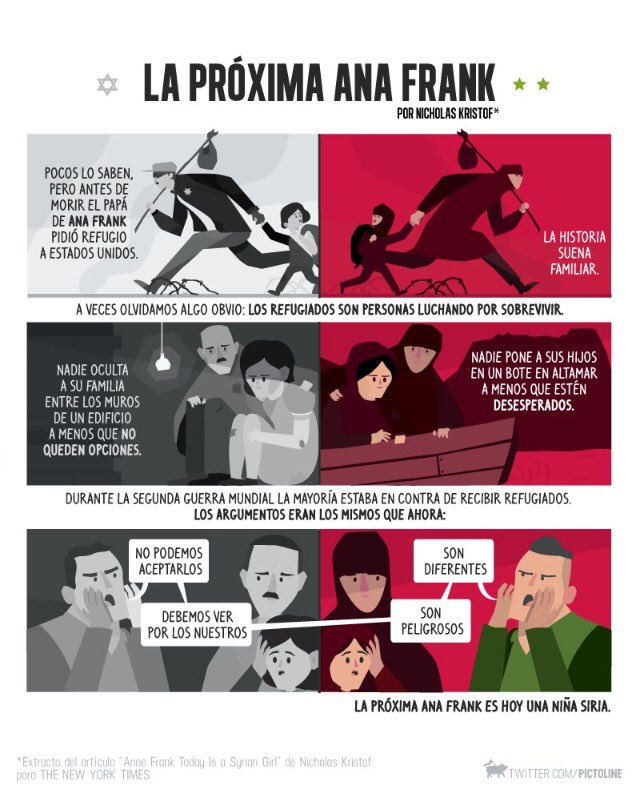 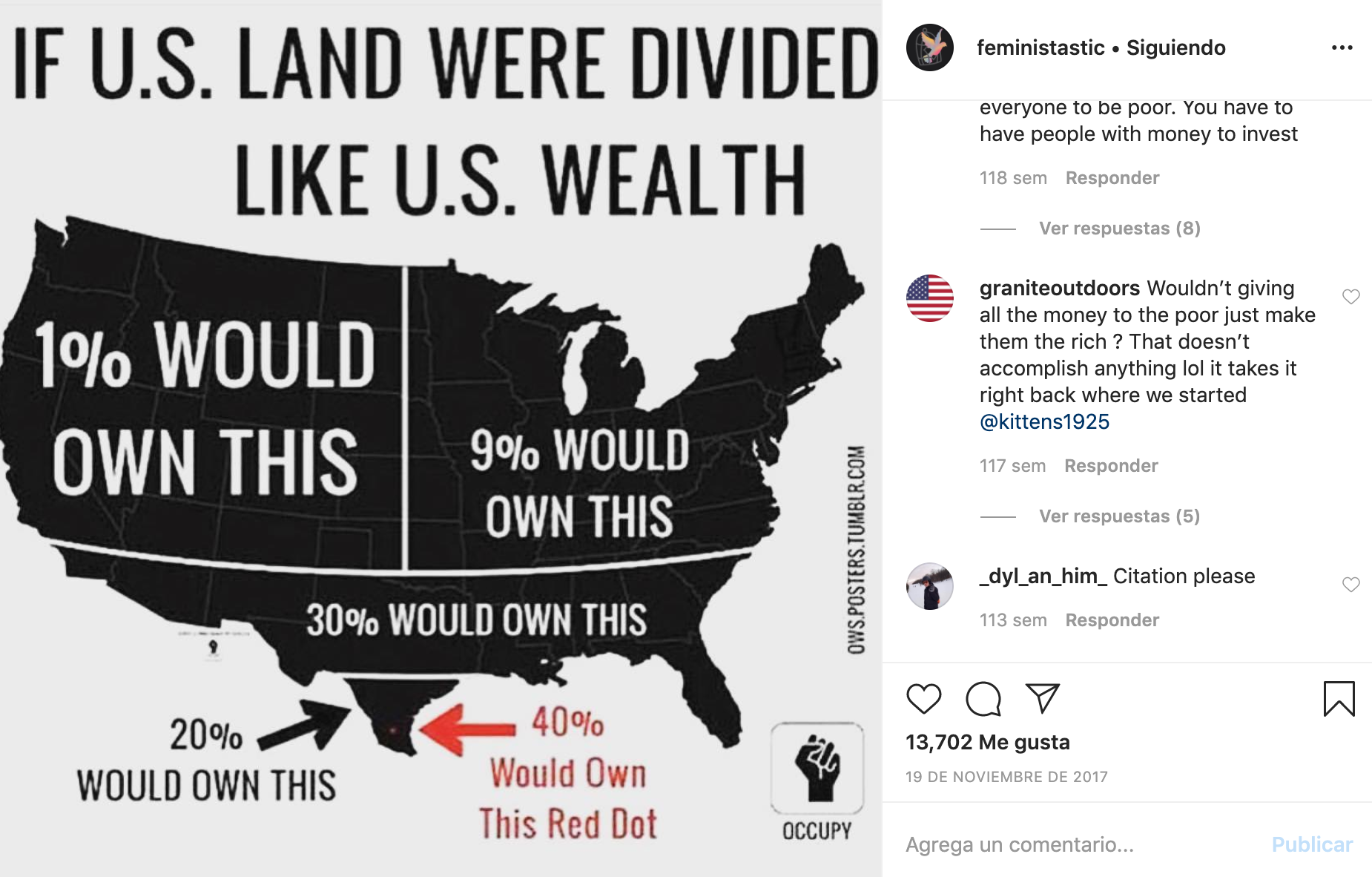 5/4/20
24
Videos
Actividades cotidianas 
Historias de éxito (casos)
Testimonios
Entrevistas 
Posicionamientos sobre alguna situación
Información práctica “cómo hacer algo”
Presentación de resultados de la organización a través de historias de éxito 
Explicación de conceptos
Simulaciones de procesos
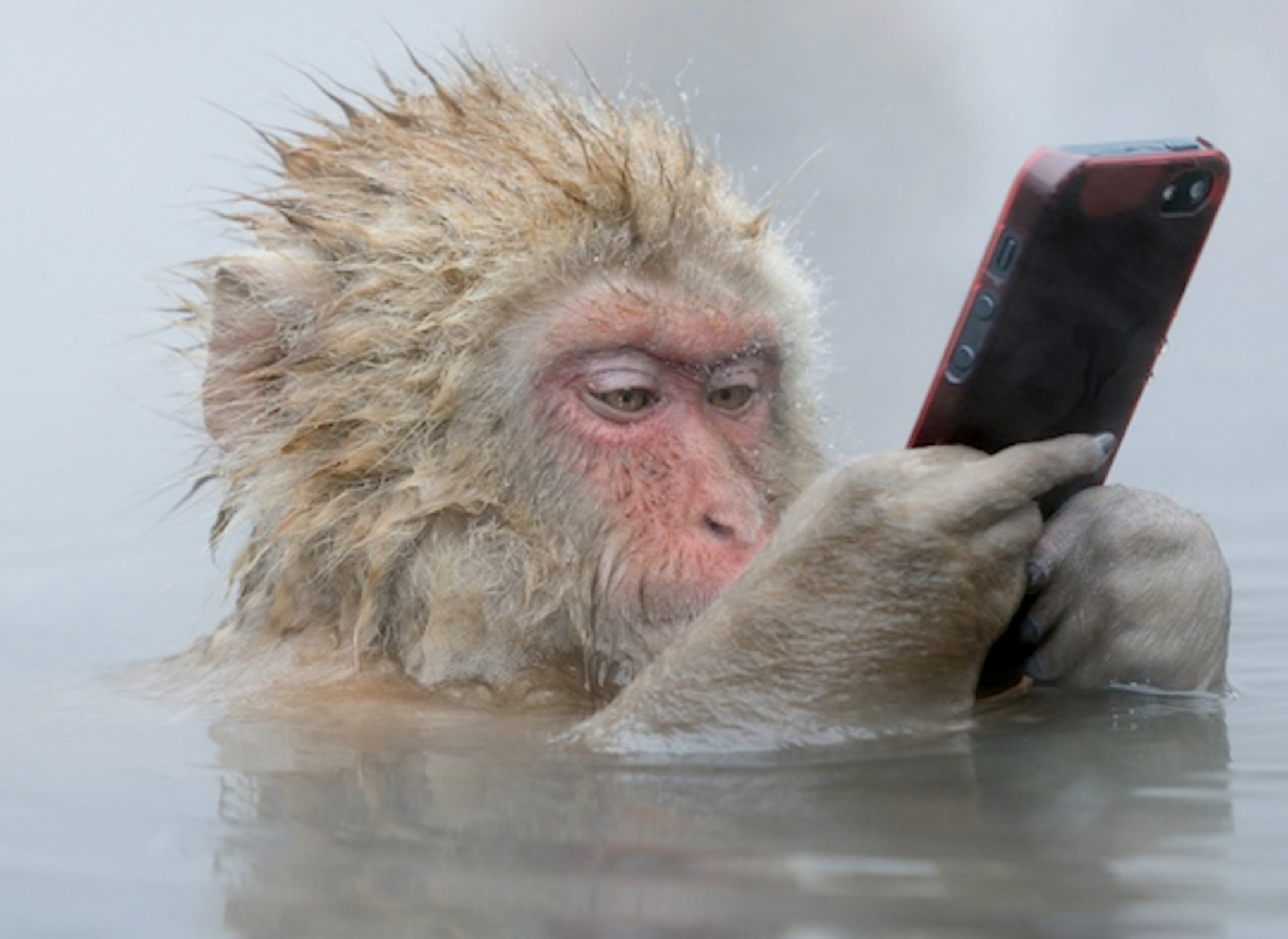 25
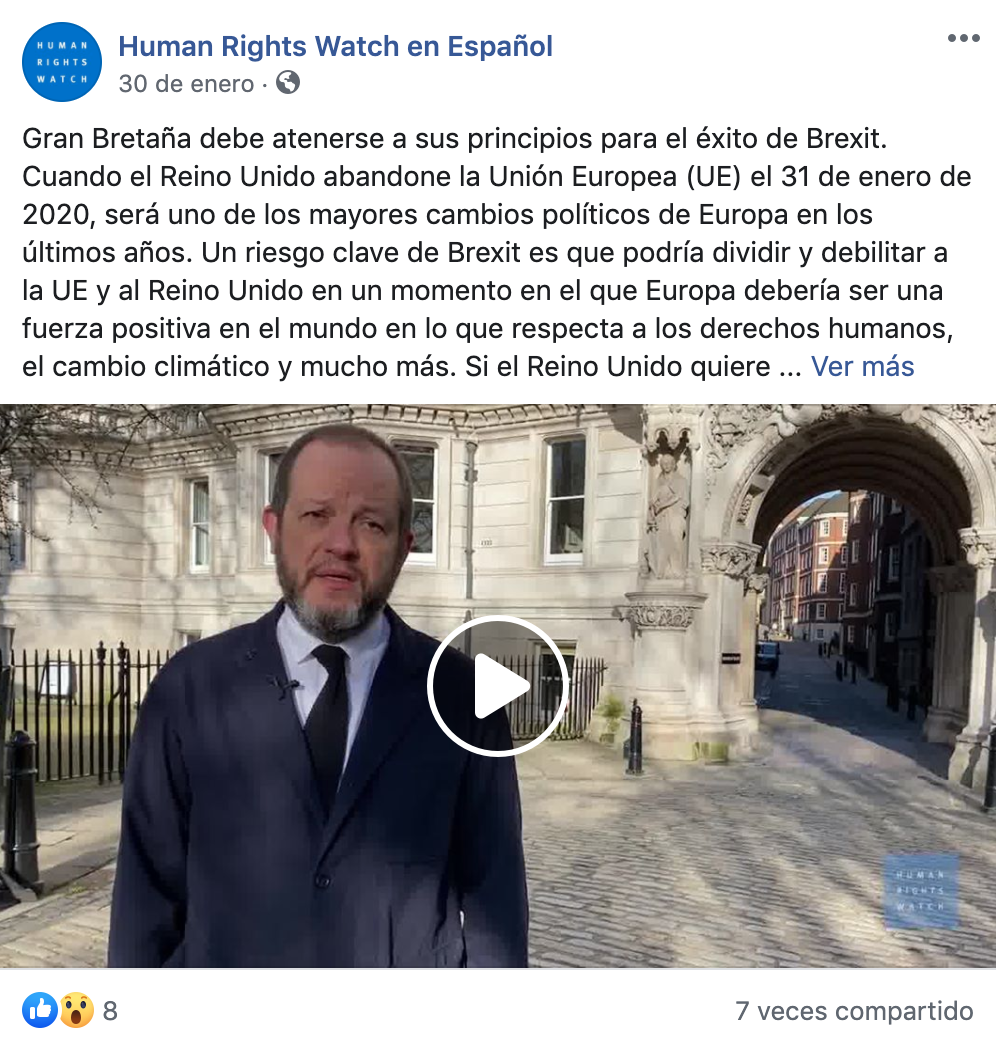 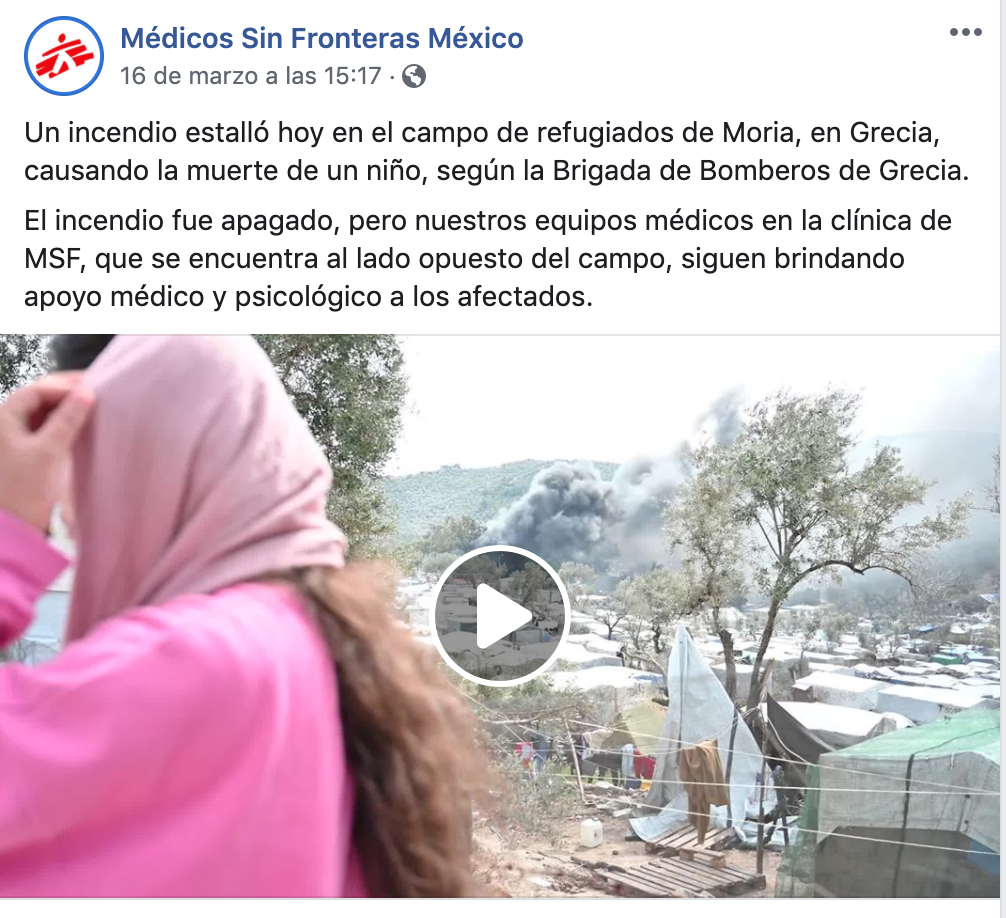 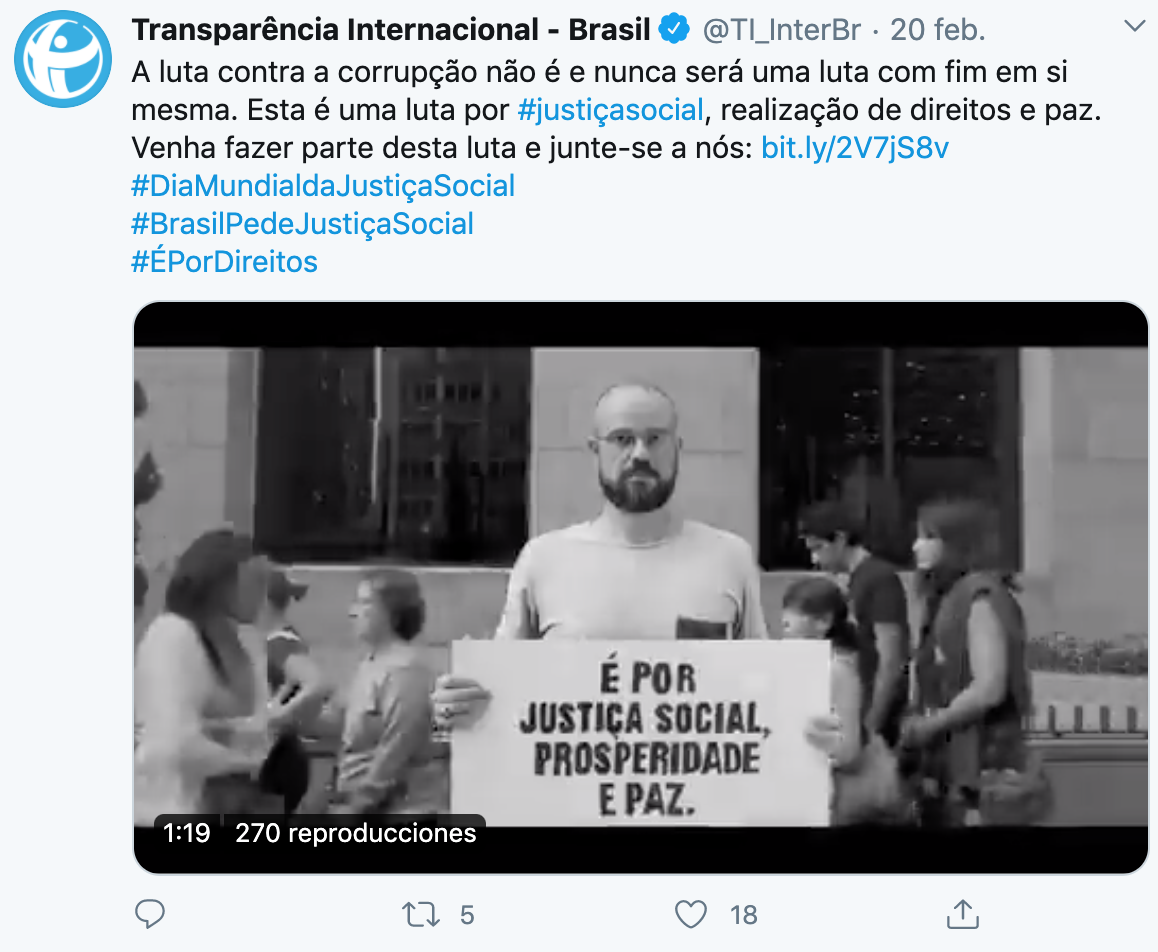 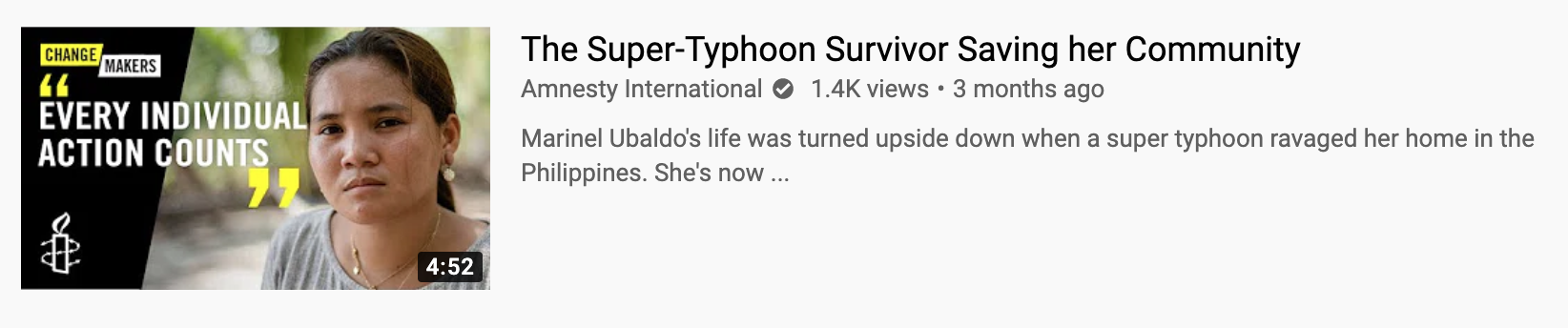 26
Transmisiones en vivo:

Cobertura de eventos
Entrevistas
Webinars
Sesiones de preguntas y respuestas
Audio:

Opiniones de expertos
Entrevistas
Testimonios
Podcasts sobre temas o casos particulares
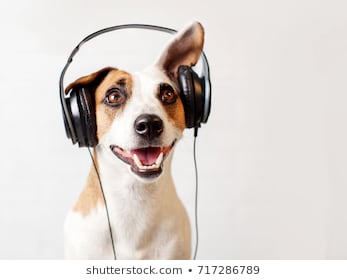 27
Dos reglas…
No tienes que estar en todas las redes sociales.
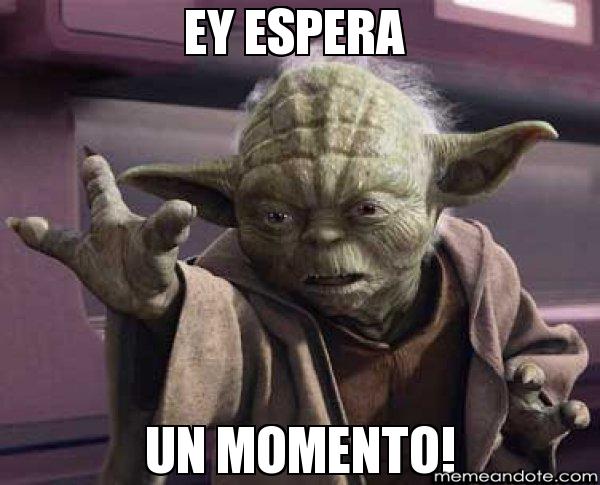 No publiques lo mismo en todas tus redes sociales
28
Distribución estratégica de contenidos
Álbumes informativos
Videos cortos
Infografías
Videos corporativos
Fotos de actividades
FB
INS
Canal principal
Canal secundario
Canal de distribución
Canal de repositorio
TW
WEB
YOU
Noticias
Entrevistas
Artículos
Fotografías
Videos informativos
Historias de éxito
Una estrategia básica:
[Speaker Notes: Dejar de hablarse entre ONGs… Reiterar insights. ¿dónde]
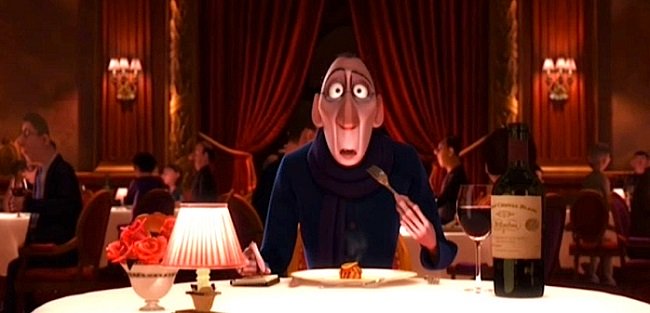 Insight
Una “verdad” sobre la audiencia meta

Deseo, motivación o creencia inconsciente o no revelado

Esa verdad sirve para hacer contenidos que “hagan clic”.
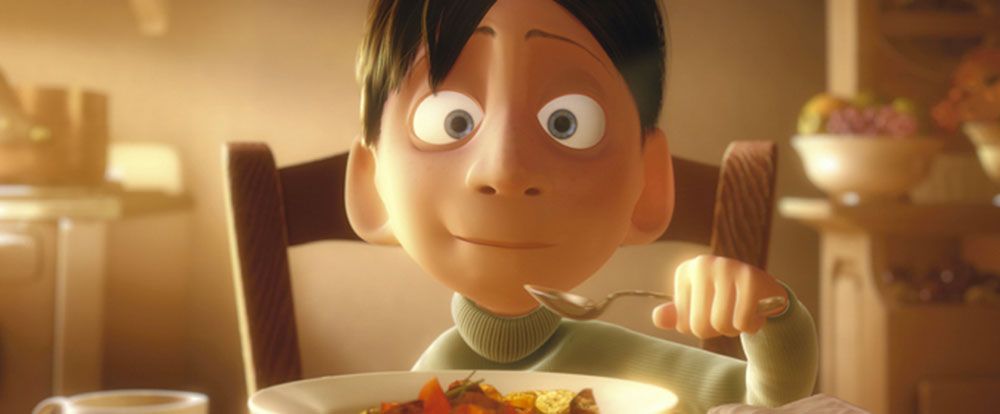 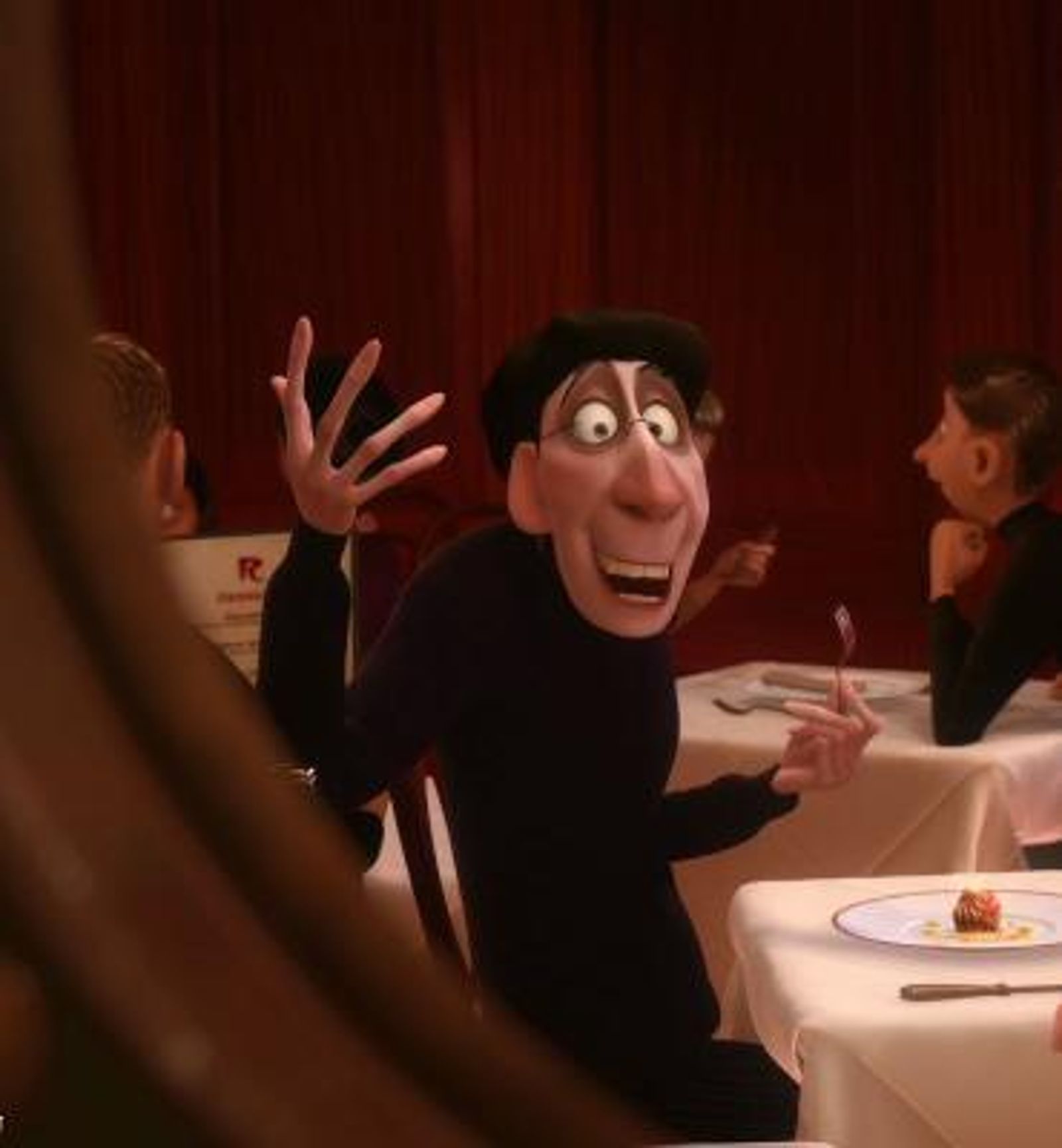 Insights de la audiencia meta
Términos clave en:
Buscadores
Redes sociales
Encuestas

Observar / Escuchar:

Qué les provoca, qué información buscan, qué otros temas relacionan con lo que queremos comunicar, qué días y horas están más activos, qué información comparten.
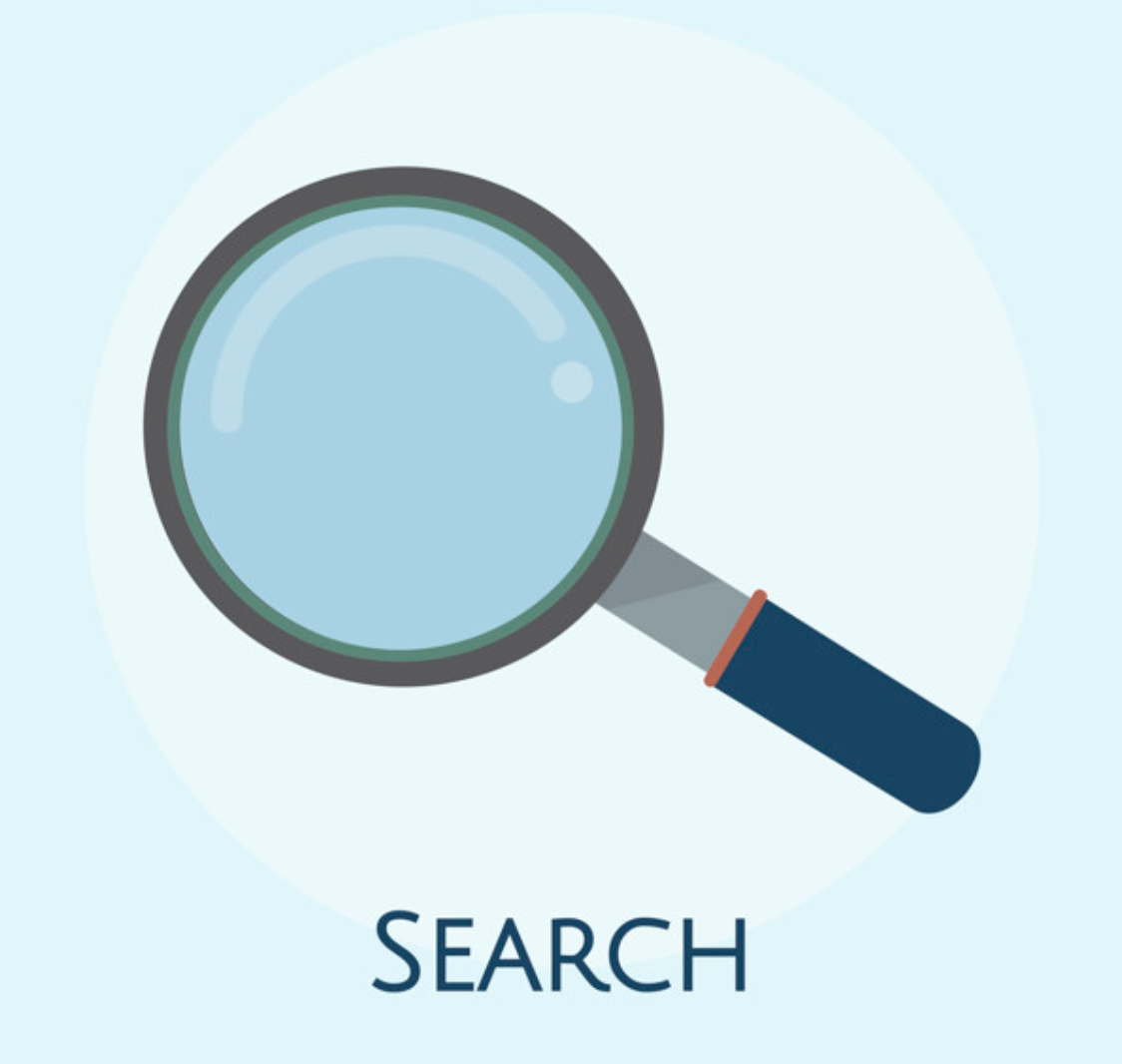 Ejemplo:
Objetivo y audiencia: Concientizar sobre violencia de género a jóvenes universitarios hombres del estado de Sonora.

Plataformas elegidas: Facebook, Tiktok

Problemática: Cómo hacer que jóvenes universitarios hombres de Sonora entiendan qué actos son violencia de género

Insights: 1) A jóvenes universitarios hombres les genera más confianza si les hablan otros hombres. 2) A jóvenes universitarios les da miedo ser acusados de violencia de género. 4) El tema es relevante en eventos públicos porque hay mucha gente.

Concepto:  Explicando “de hombre a hombre” qué actos sí son violencia de género, durante eventos públicos en el Estado, los universitarios sonorenses comprenden mejor el tema.
[Speaker Notes: Dejar de hablarse entre ONGs… Reiterar insights. ¿dónde]
Calendario o parrilla de contenidos
34
[Speaker Notes: Se le puede ir agregando más información como resultados que tuvo.]
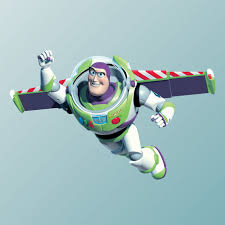 Maximizar el alcance…
Publicar de manera estratégica
Publicar regularmente, pero: calidad sobre cantidad
Contenidos atemporales (más posibilidad de seguir vigentes)
Producir contenidos en conjunto con otras organizaciones
Compartir contenidos creados por la audiencia, voluntariado, aliados
Identificar efemérides o fechas relevantes para generar contenidos relacionados
Tendencias del momento
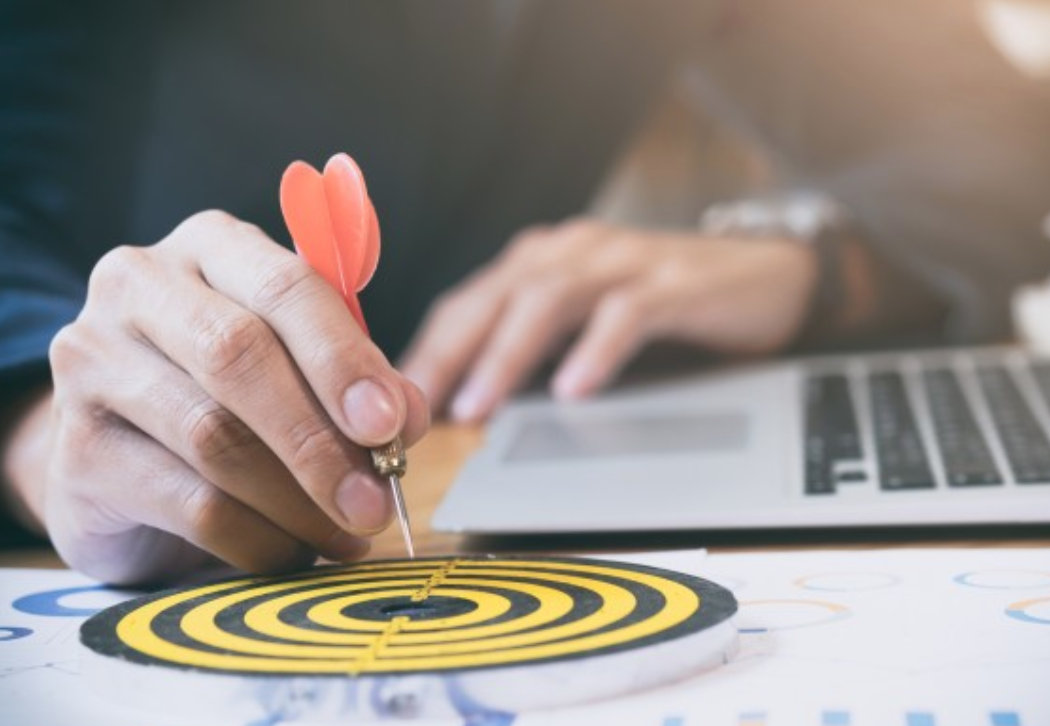 Incentivar la conversación
Comentar publicaciones de otras organizaciones o instituciones
Publicar posicionamientos en temas que se estén conversando en el momento
Preguntar la opinión de la audiencia.
Hacer encuestas
Hacer transmisiones en vivo (eventos, webinars, entrevistas a especialistas)
Dar reconocimientos públicos a logros de otras organizaciones o instituciones
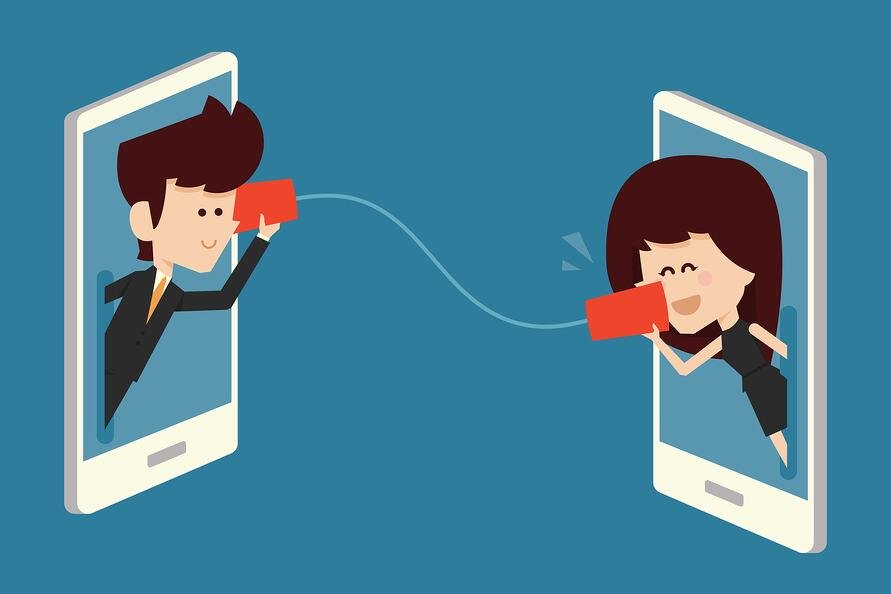 Atención ciudadana (“Servicio al cliente”)
Respuesta a comentarios de las personas
Atención/orientación vía mensajería instantánea
Saludar o escribir a nuevos seguidores y seguidoras
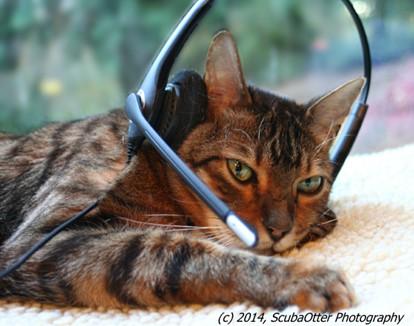 Tener un listado de preguntas frecuentes, revisadas y validadas. 

Definir responsables
Contenidos incluyentes y accesibles
Reflejar la diversidad: étnica, de género, sexual…
Lenguaje comprensible y neutro
Personas con alguna discapacidad (subtítulos, tamaño de la letra, contraste de colores)
Web, móvil, velocidad de Internet
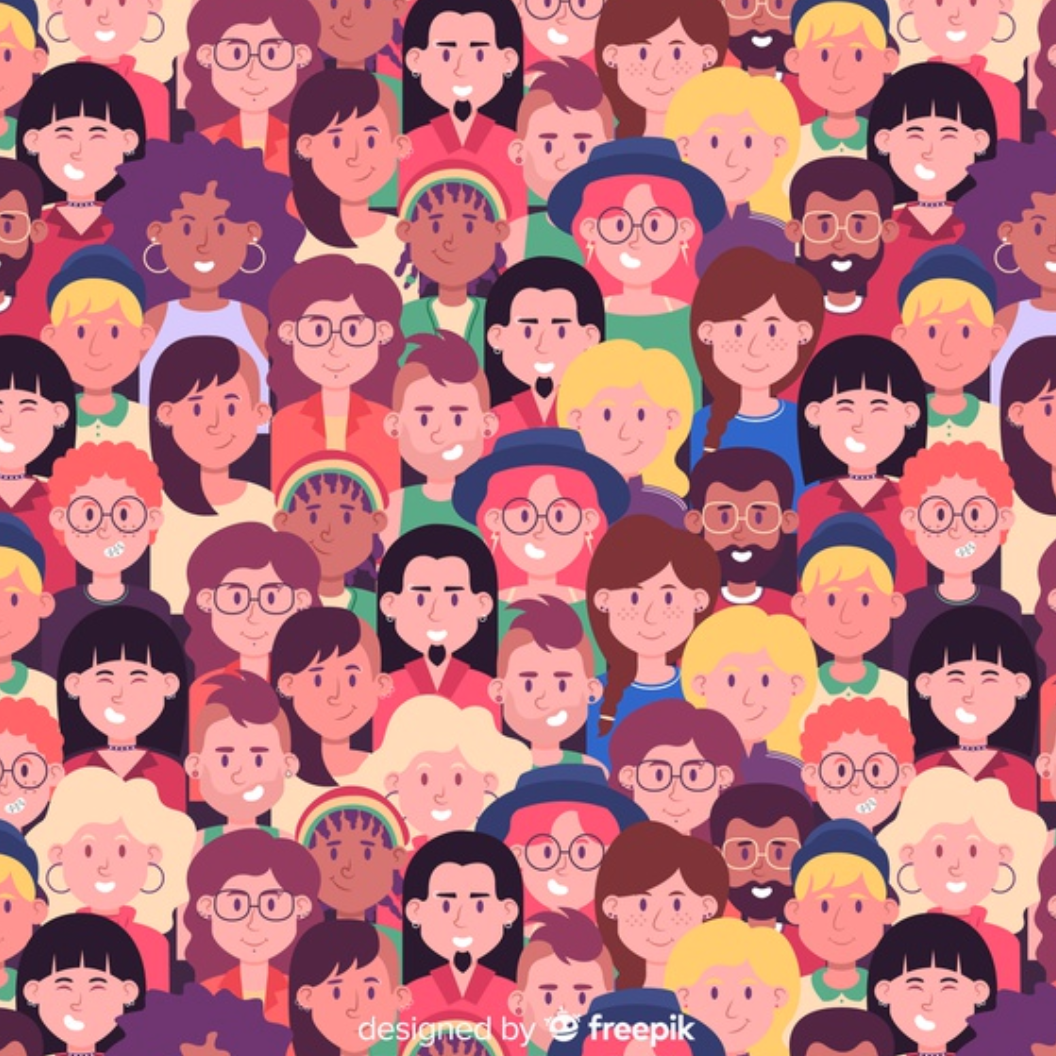 Alcance de paga
Asignar presupuesto a parte para pagar publicidad

Segmentación audiencia

Promocionar a los contenidos más exitosos para maximizar aún más el alcance
Anuncios o publicaciones promocionadas

La mayoría de las plataformas están reduciendo el alcance orgánico.
Monitorear
Herramientas de analytics o stats de las redes para:

Conocer quiénes ven el contenido, qué tipo de contenido le gusta más, qué intereses tienen, en qué días y horas interactúan más.

Afinar los contenidos o verificar que están funcionando
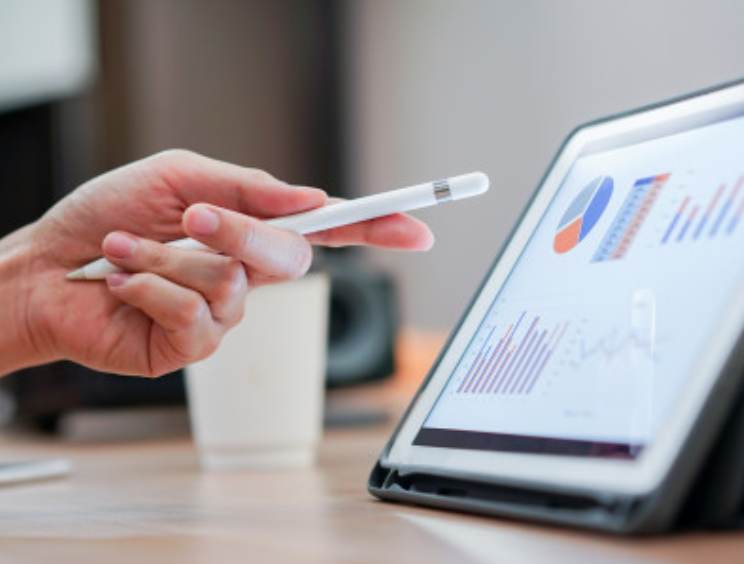 Herramientas por red social
Facebook: 
Estadísticas (en la página): Personas (quiénes son, qué les gusta, dónde están)
Directo en cada publicación (ver performance/público e interacción): Días y horas en que están más conectadas, tipo de reacción e interacción.
Facebook Insights
Twitter: 
Analytics
Impresiones: Cantidad de gente impactada por tuits.
Top Tweets (Tweets más populares)
Seguidores y sus intereses
Instagram
Estadísticas
Actividad / Público
Cuentas alcanzadas
Interacciones
Vistas al perfil
Características del público
Días y horas de mayor interacción del público
Youtube:
Analytics
Minutos acumulados
Reach (impresiones)
Conversión de audiencia:  Vieron un video nuestro y se suscribieron al canal
¿A qué aspirar?
Crear comunidad (es):

Encontrar algo en común con el público
Ofrecer algo útil
Engagement: 

Medir “emociones” no números
43
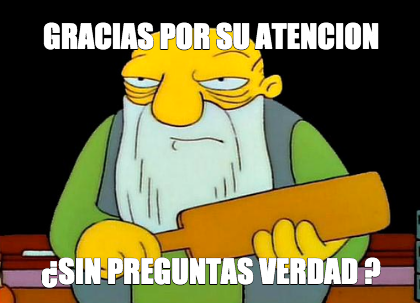 marevalo@socialimpact.com